中华人民共和国土地管理法
宝业恒评估
1986年6月25日第六届全国人民代表大会常务委员会第十六次会议通过 
根据1988年12月29日第七届全国人民代表大会常务委员会第五次会议《关于修改〈中华人民共和国土地管理法〉的决定》第一次修正 
1998年8月29日第九届全国人民代表大会常务委员会第四次会议修订 
根据2004年8月28日第十届全国人民代表大会常务委员会第十一次会议《关于修改〈中华人民共和国土地管理法〉的决定》第二次修正 
根据2019年8月26日第十三届全国人民代表大会常务委员会第十二次会议《关于修改〈中华人民共和国土地管理法〉、〈中华人民共和国城市房地产管理法〉的决定》第三次修正
内容
第一章 总则
第二章 土地所有权和使用权
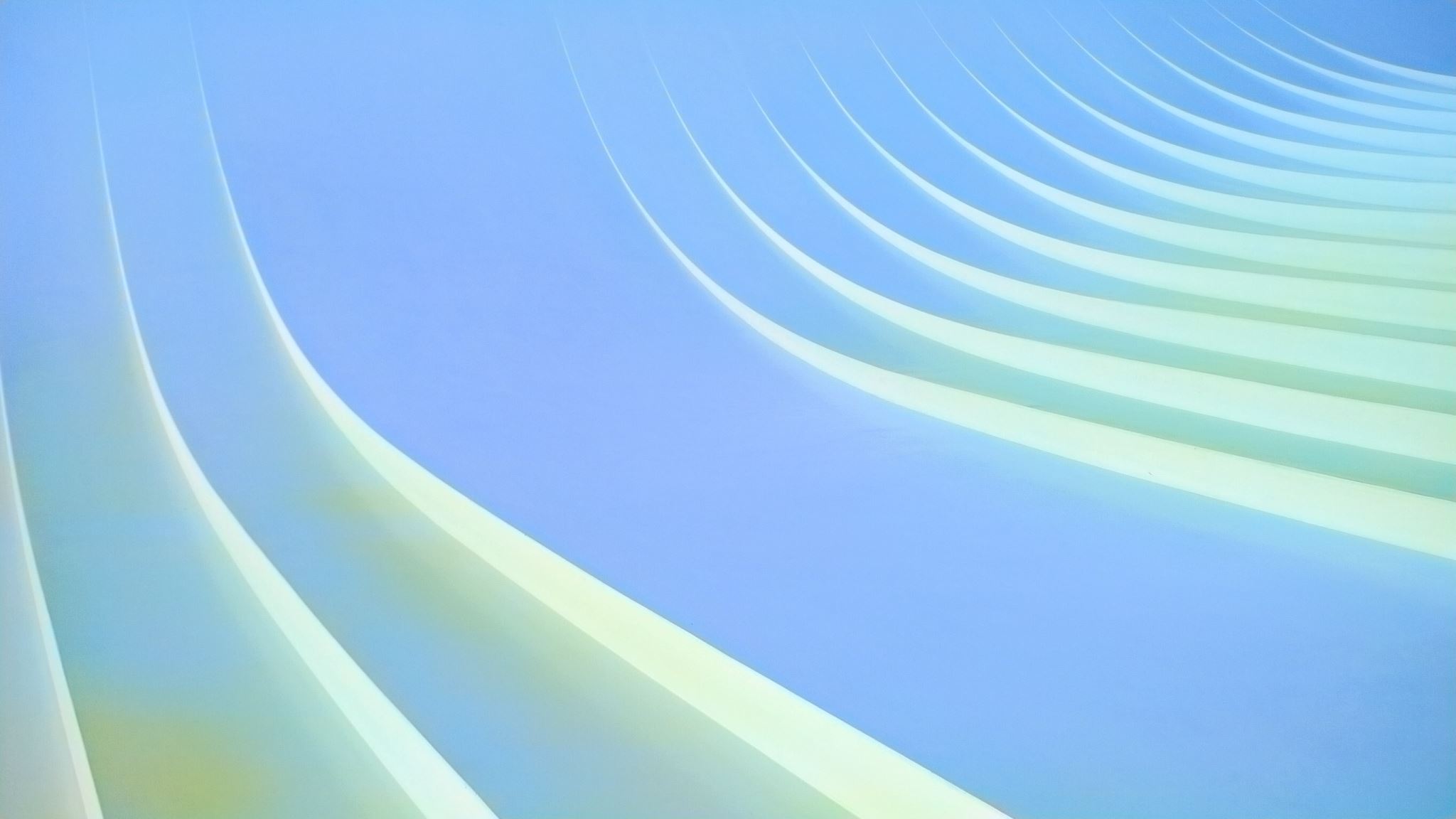 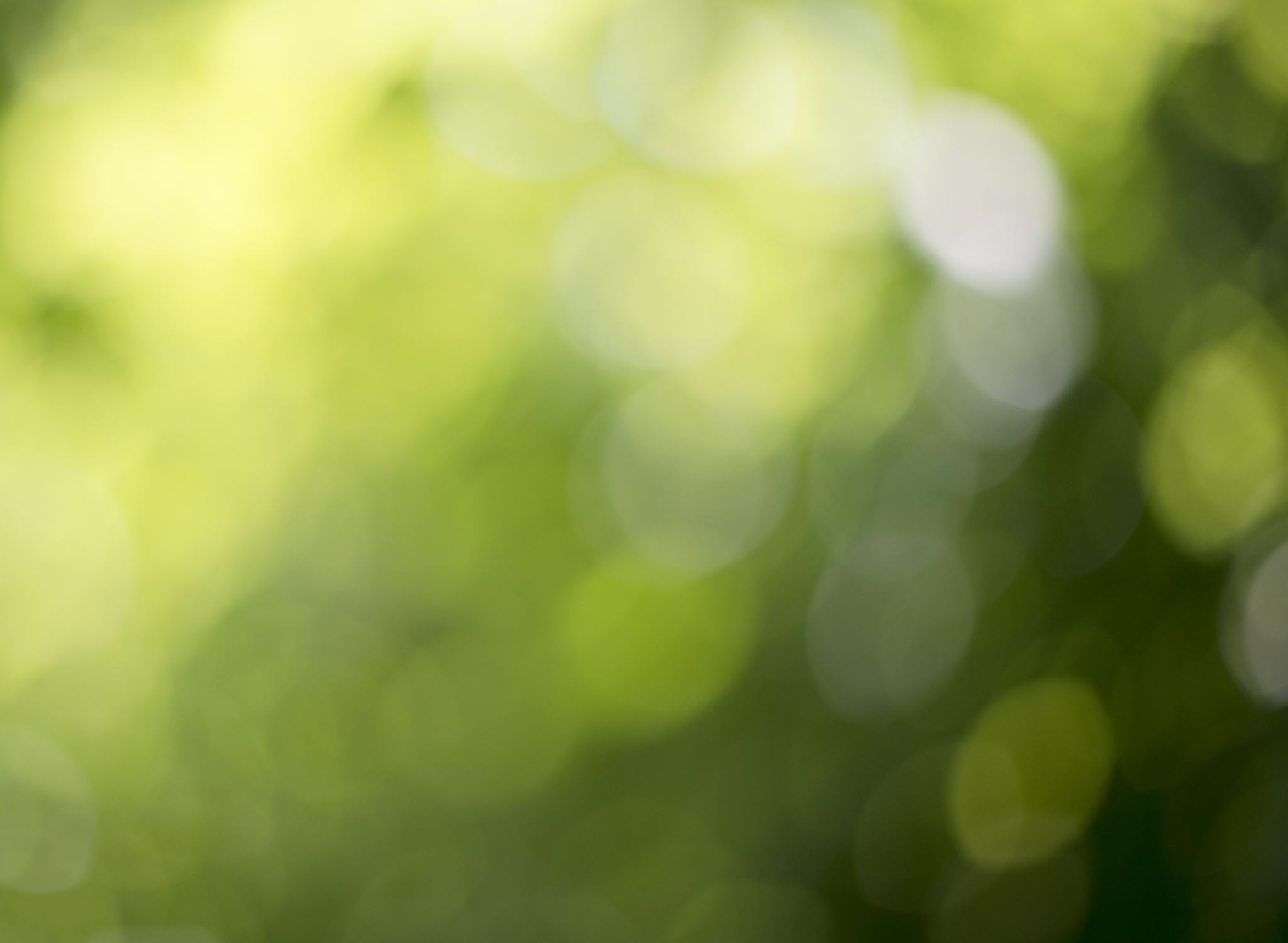 第三章 土地利用总体规划
第十七条 土地利用总体规划按照下列原则编制：
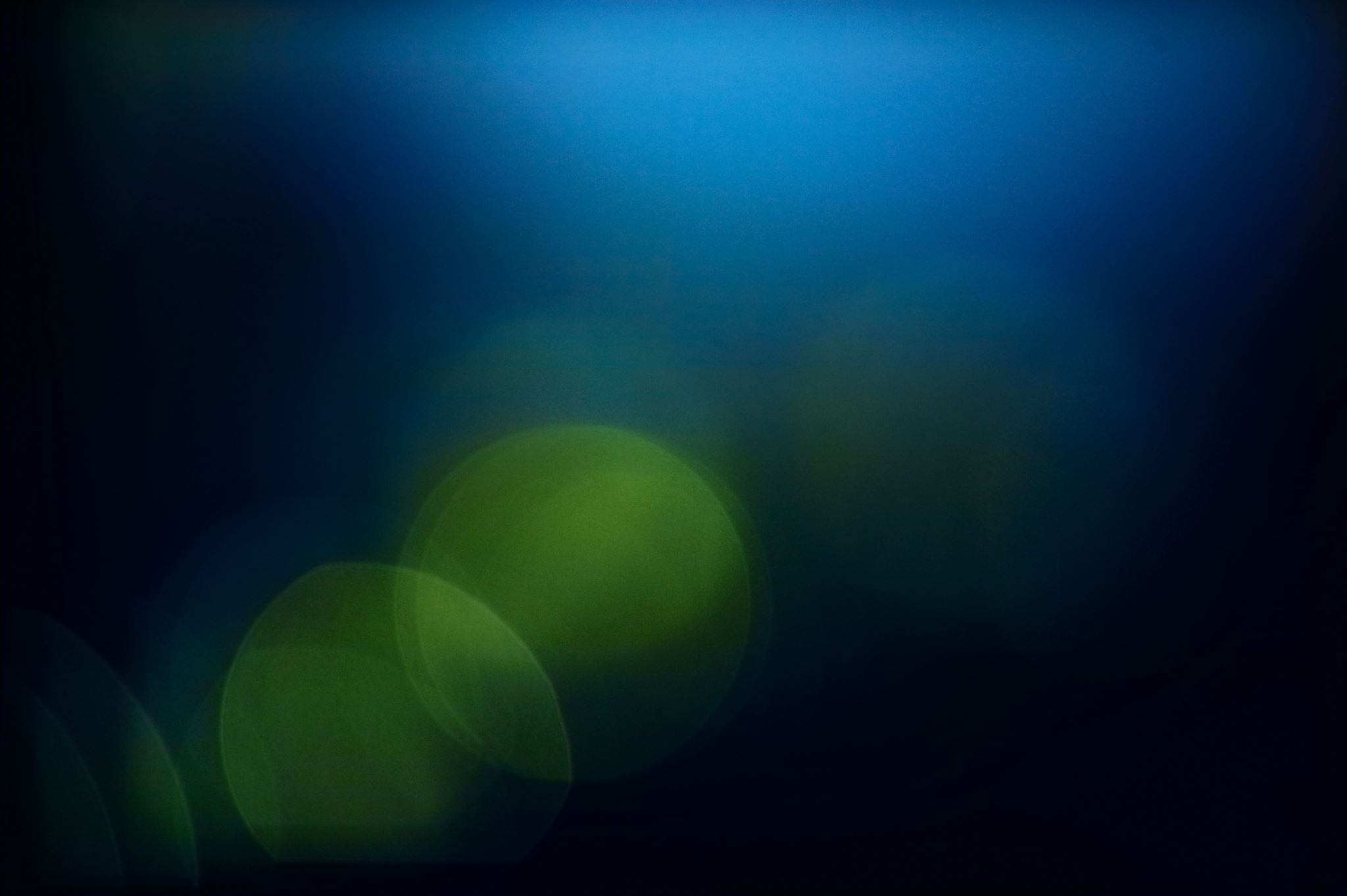 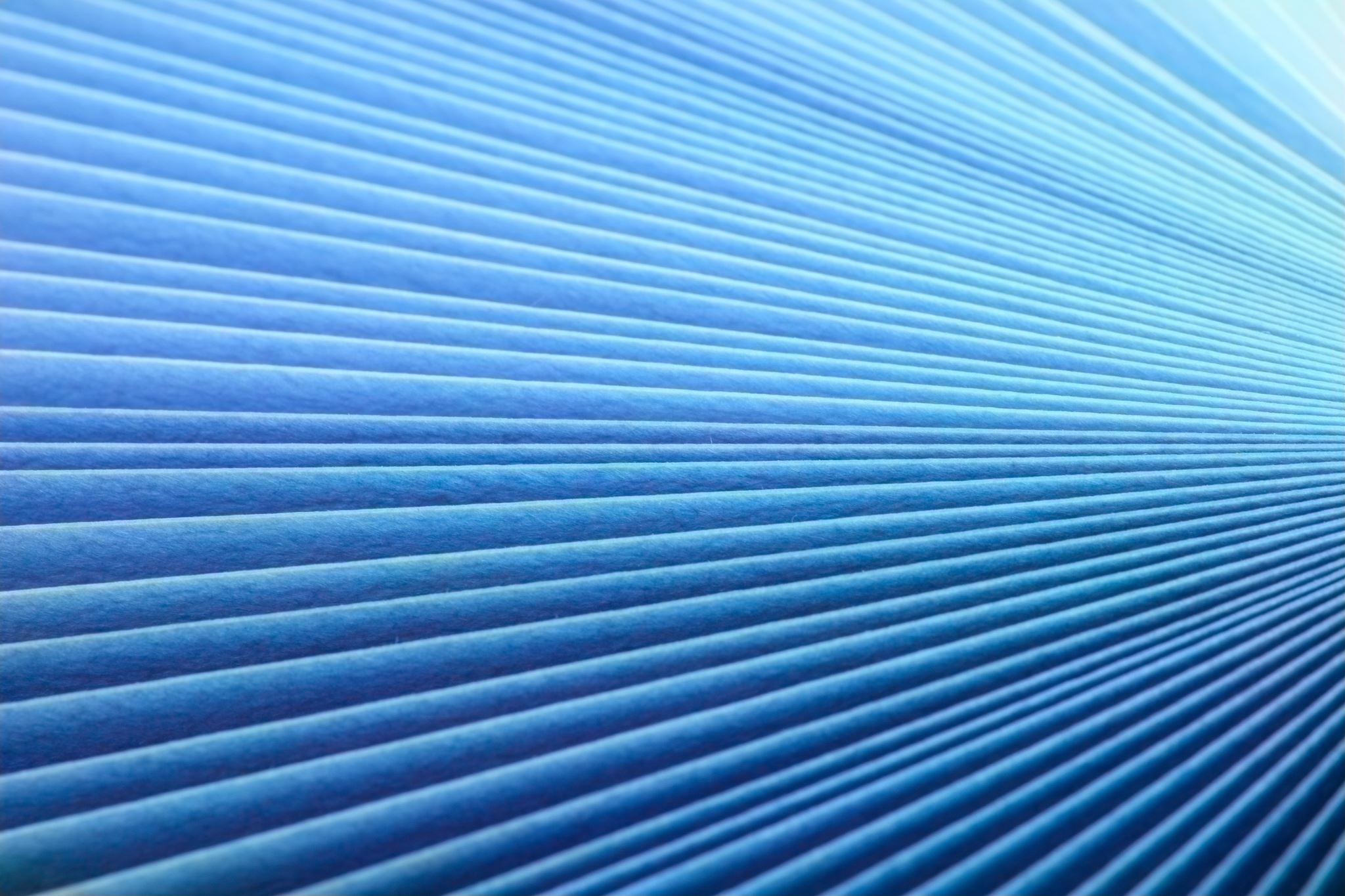 第四章 耕地保护
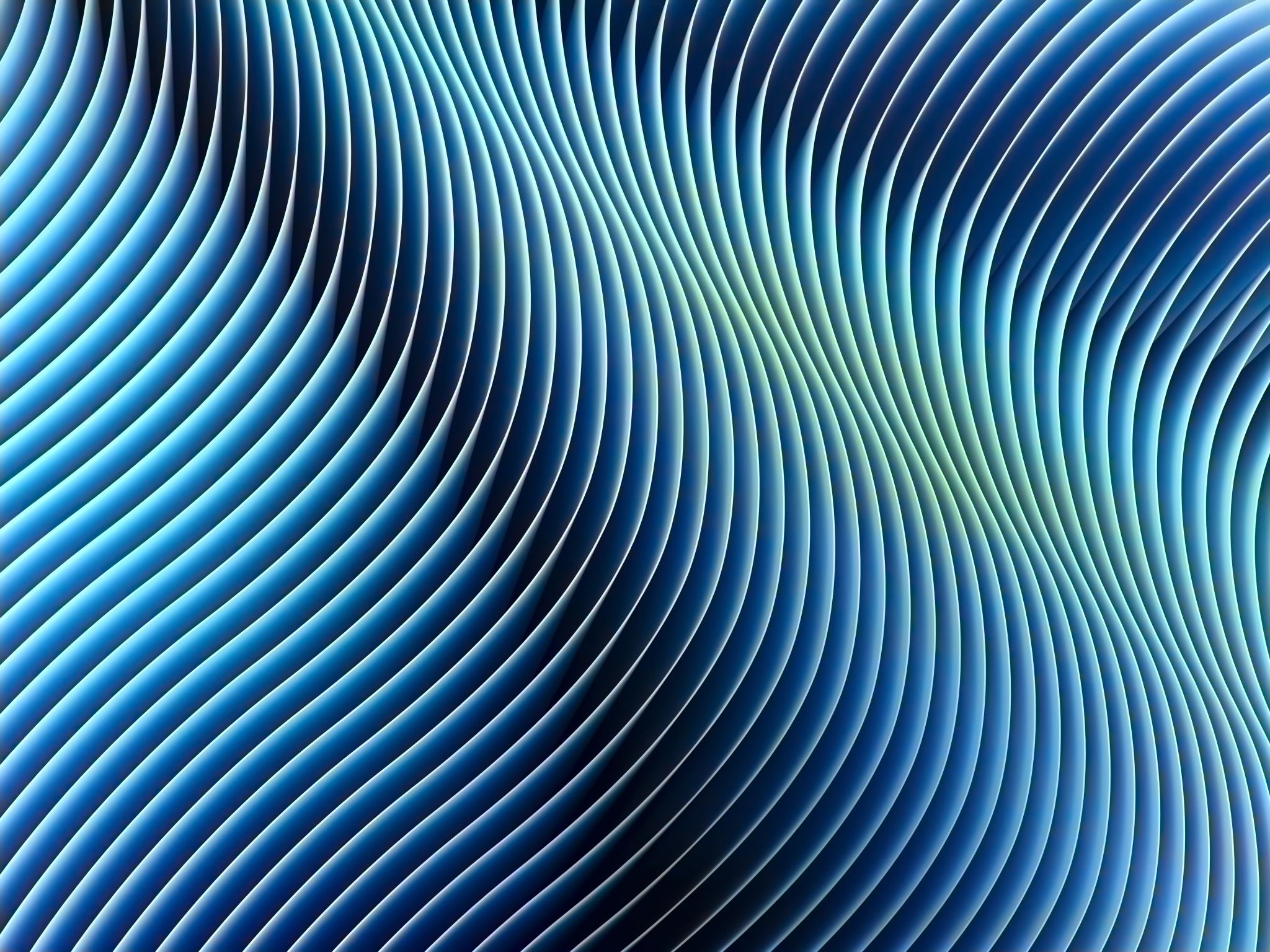 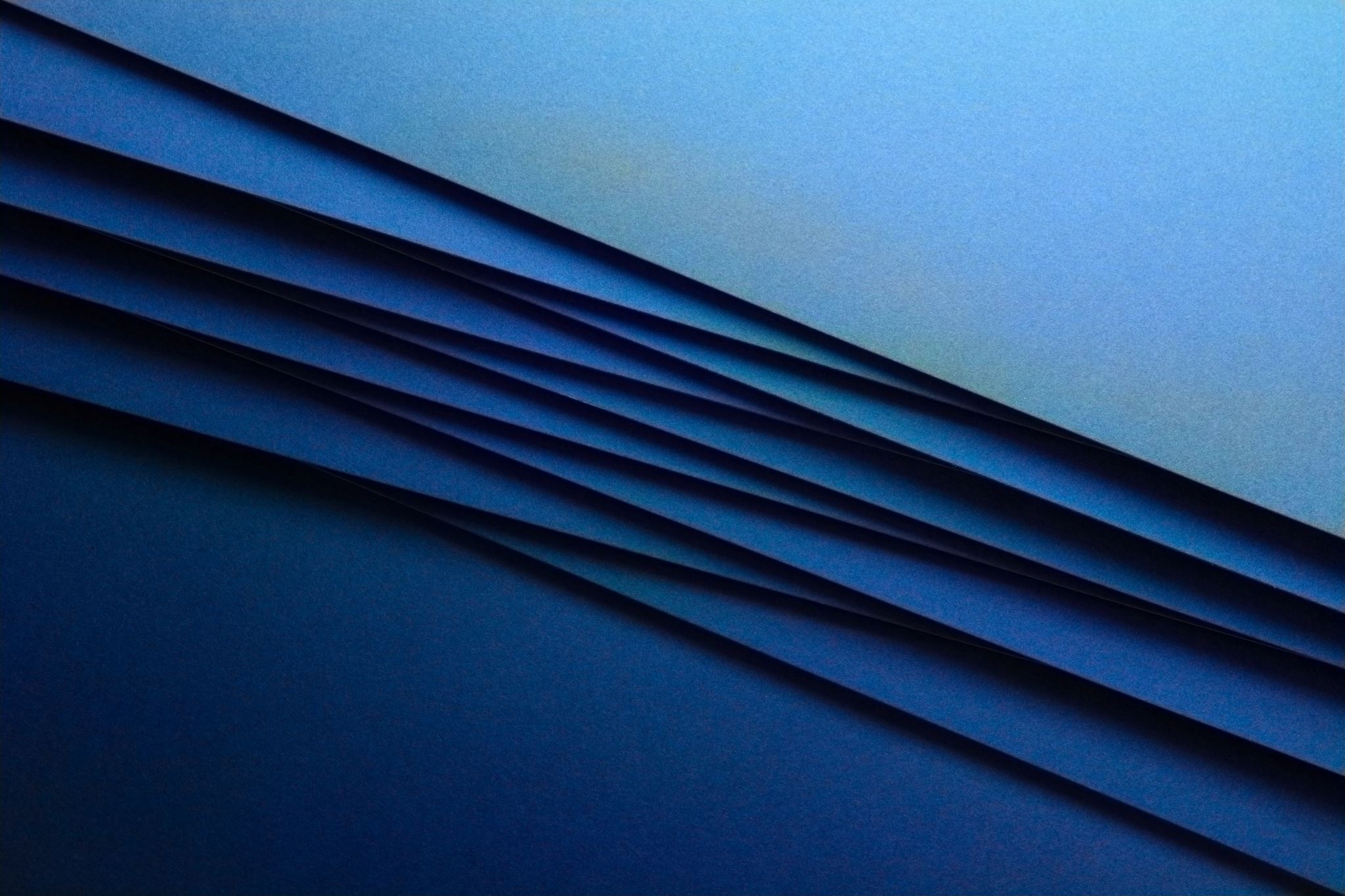 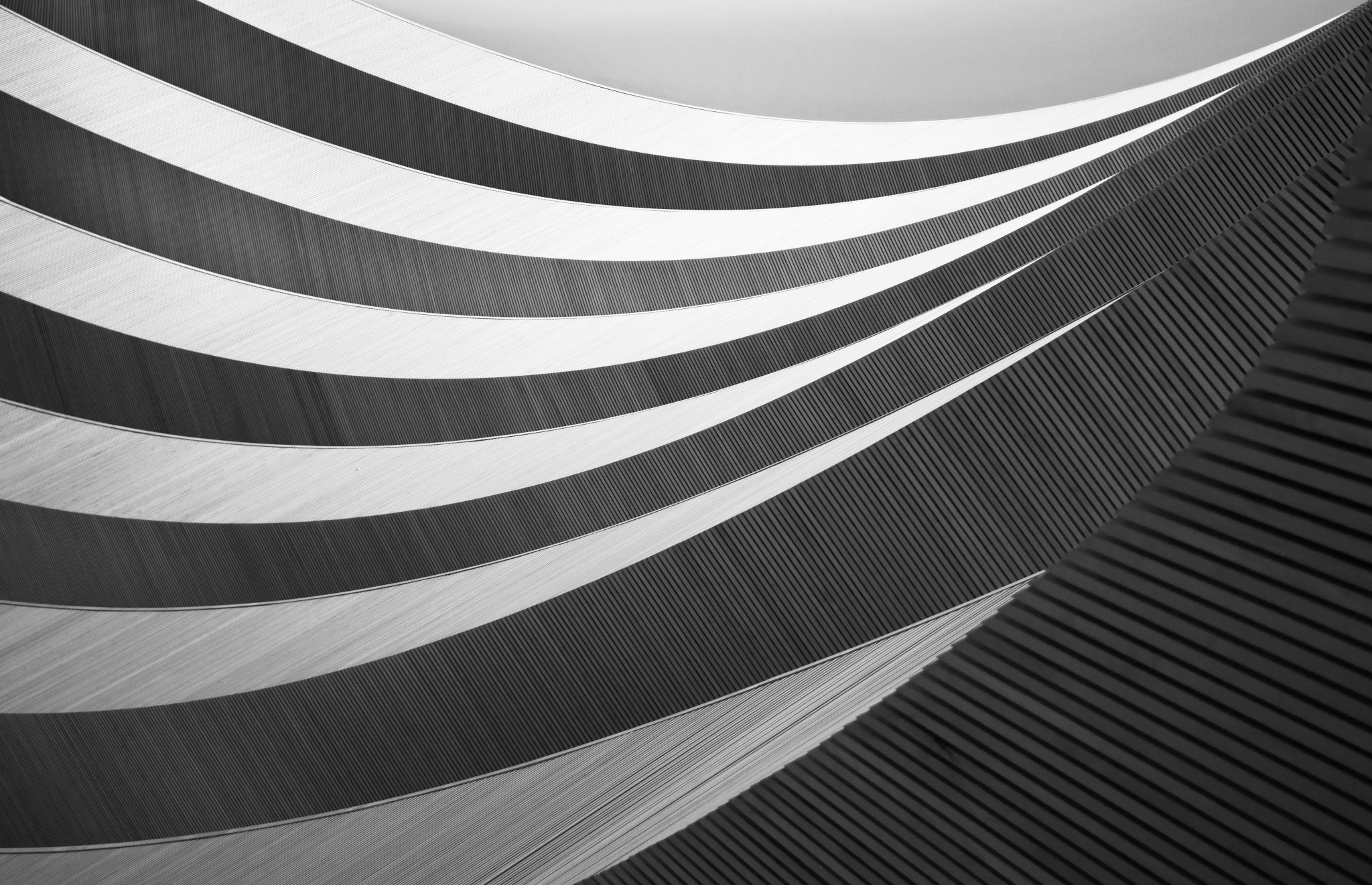 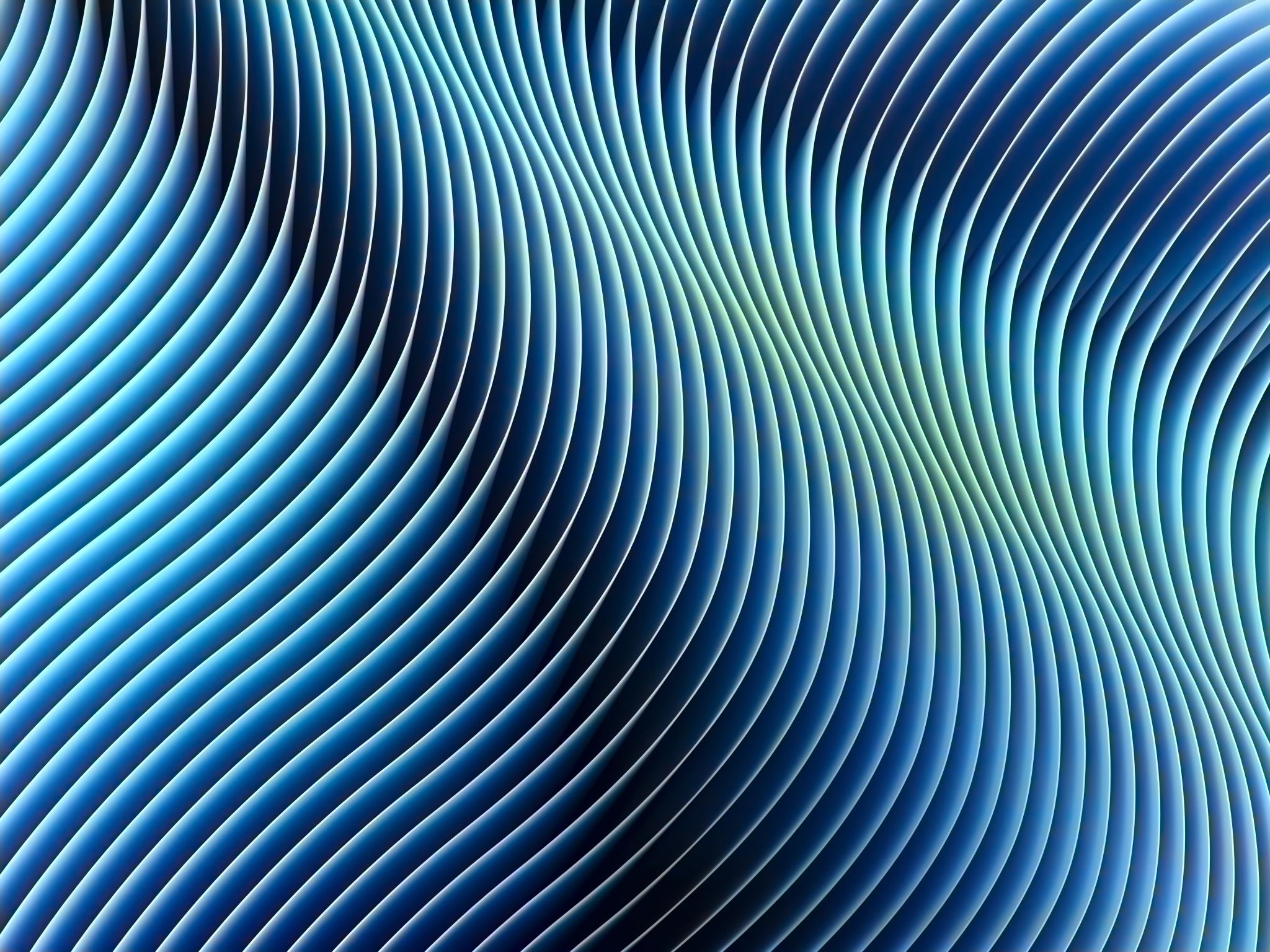 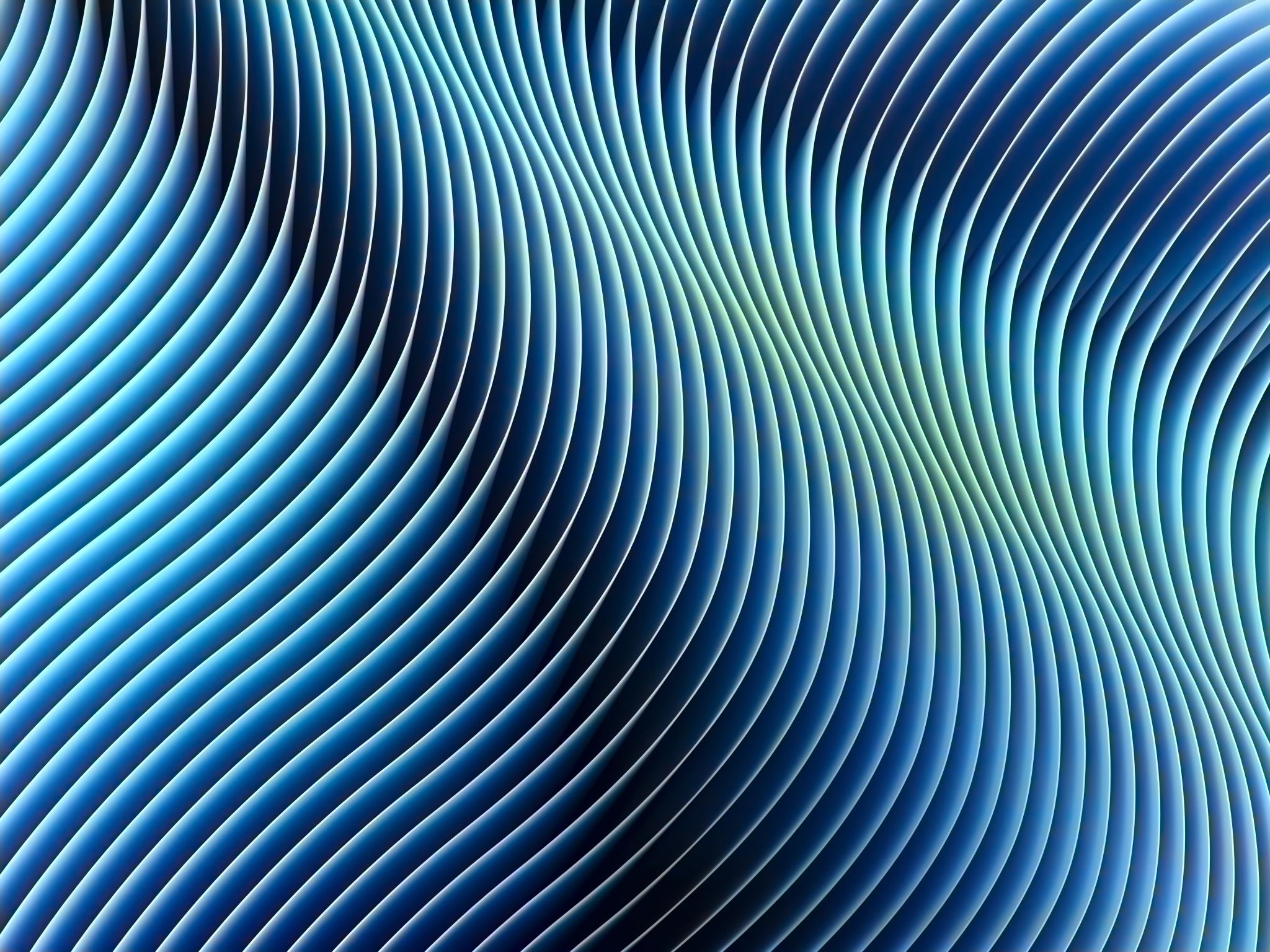 第五章 建设用地
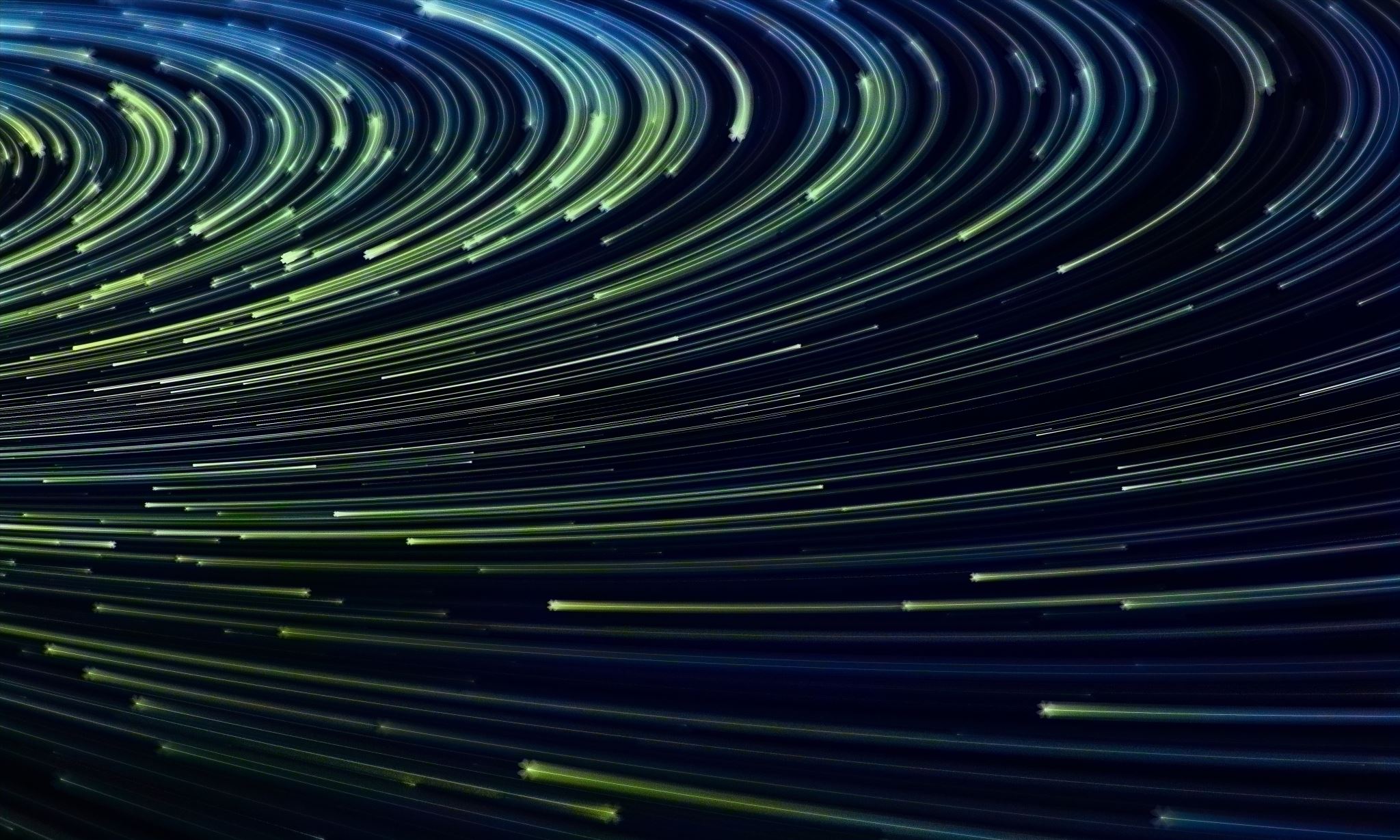 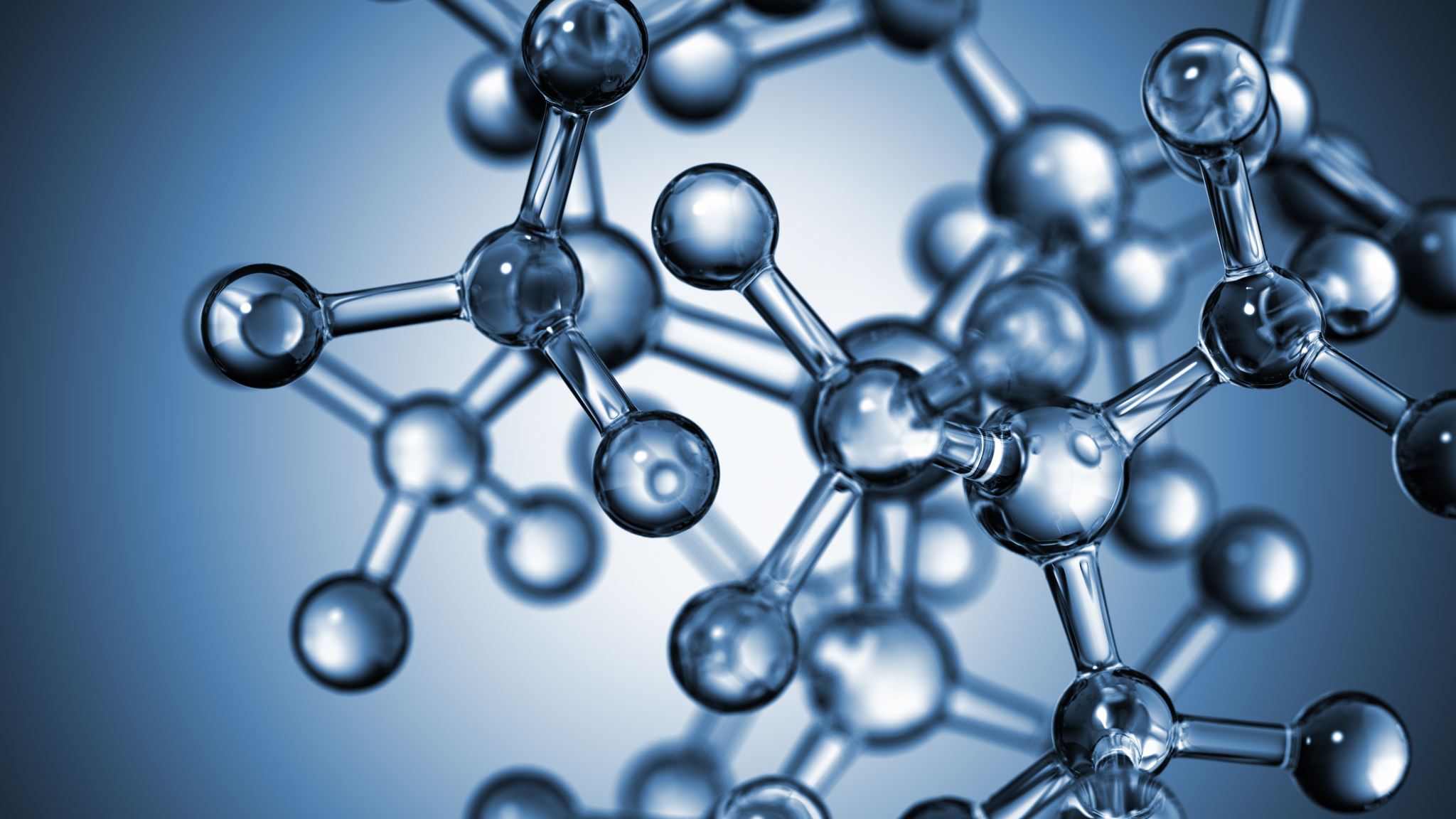 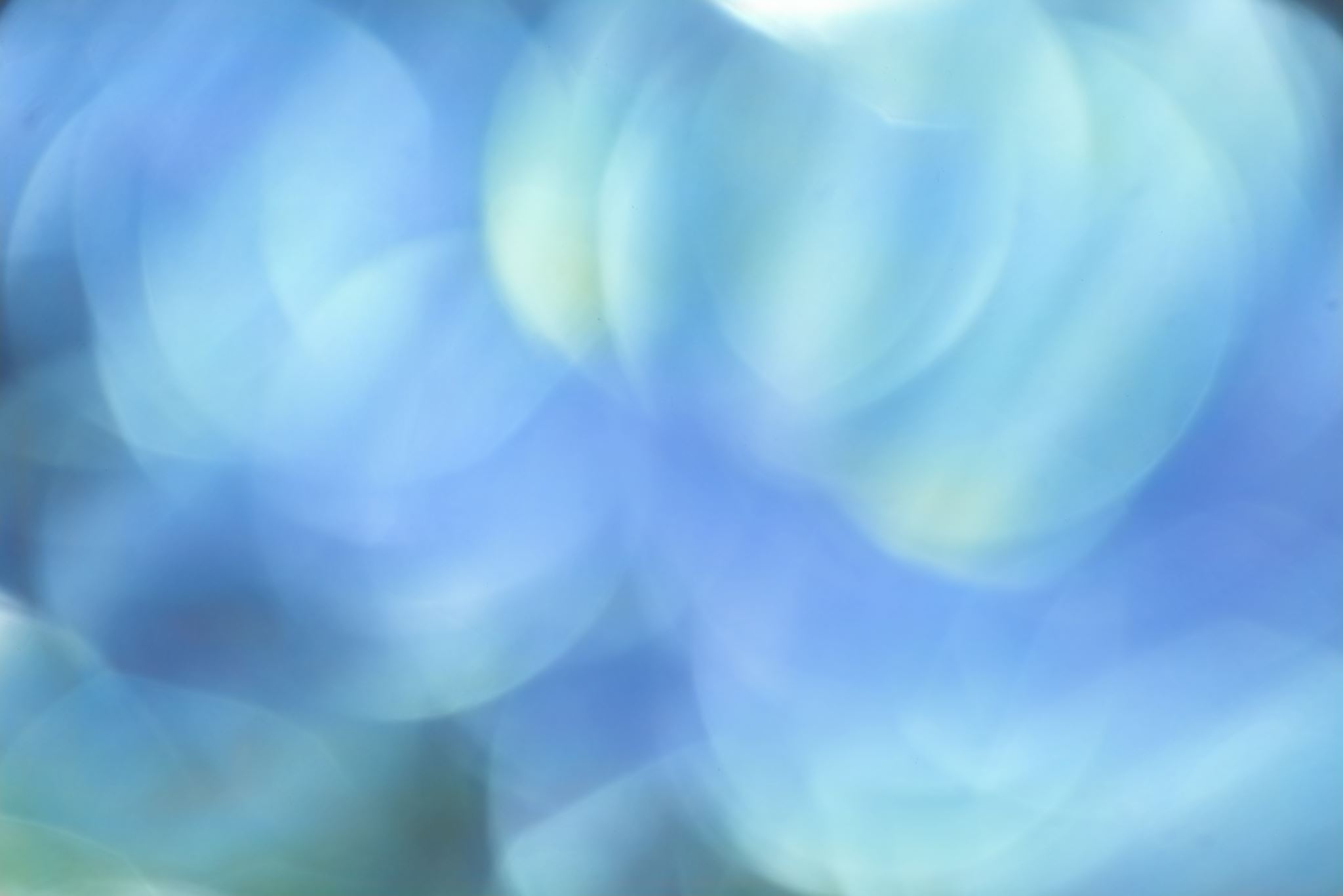 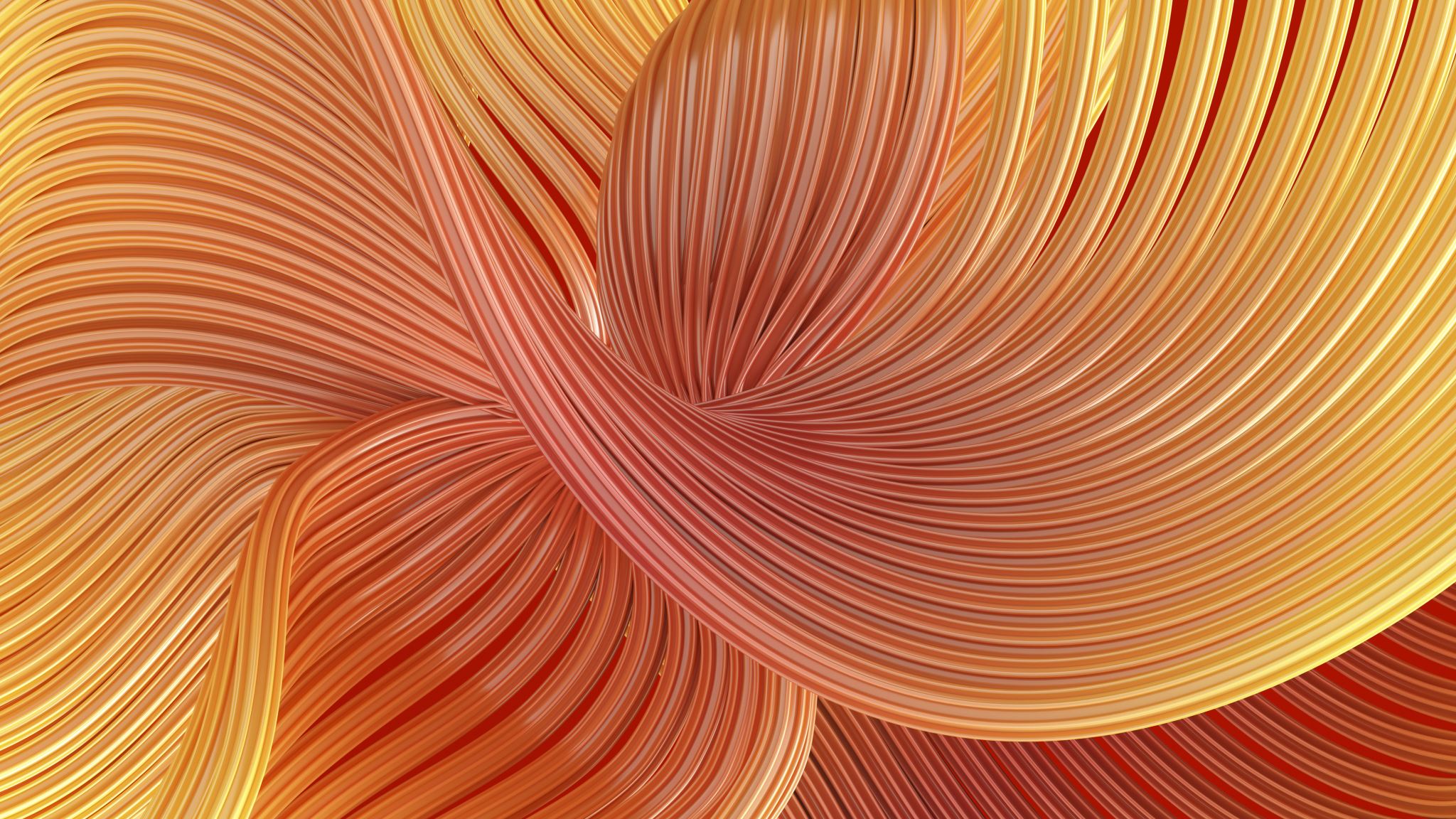 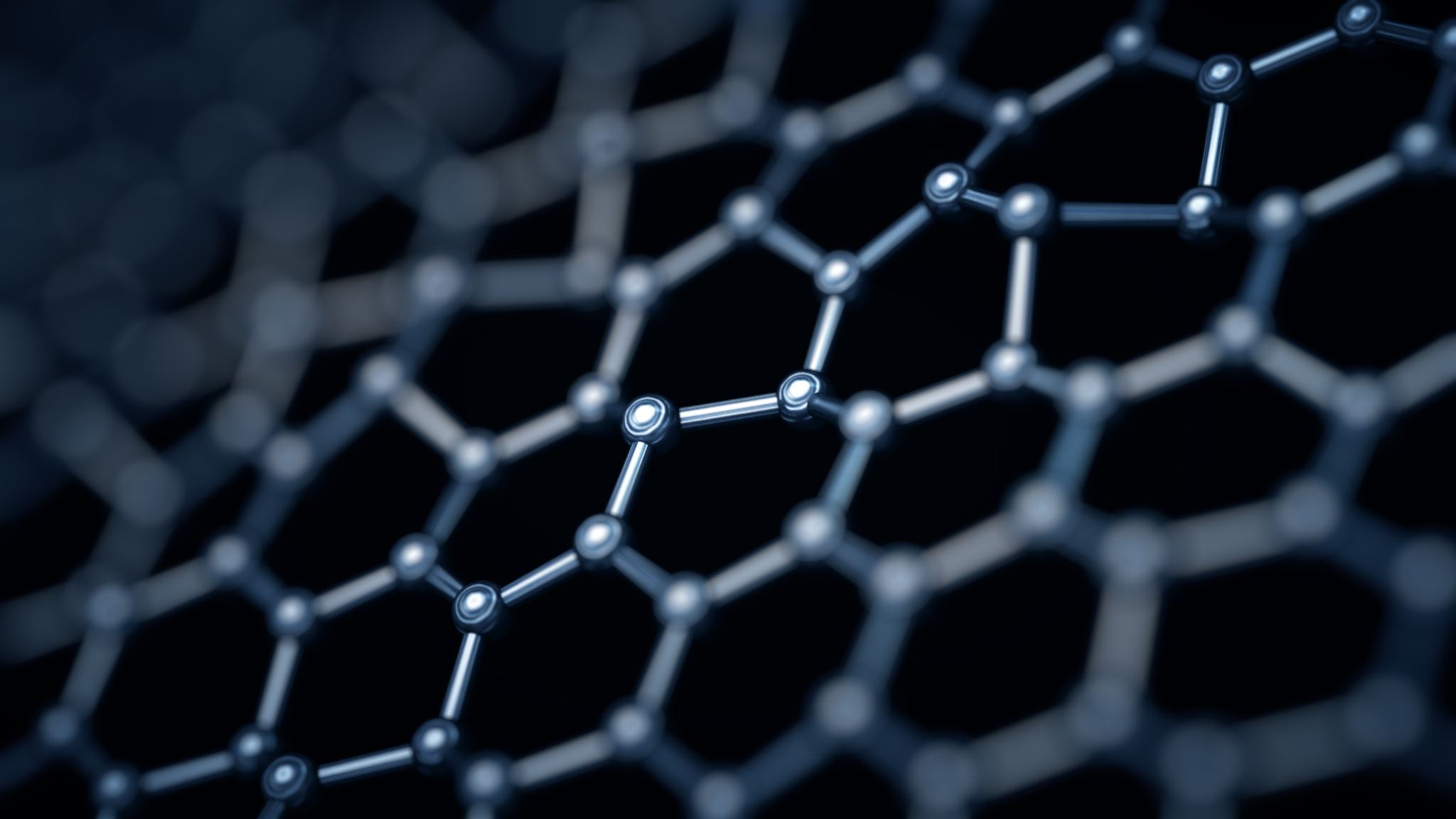 第五章 建设用地
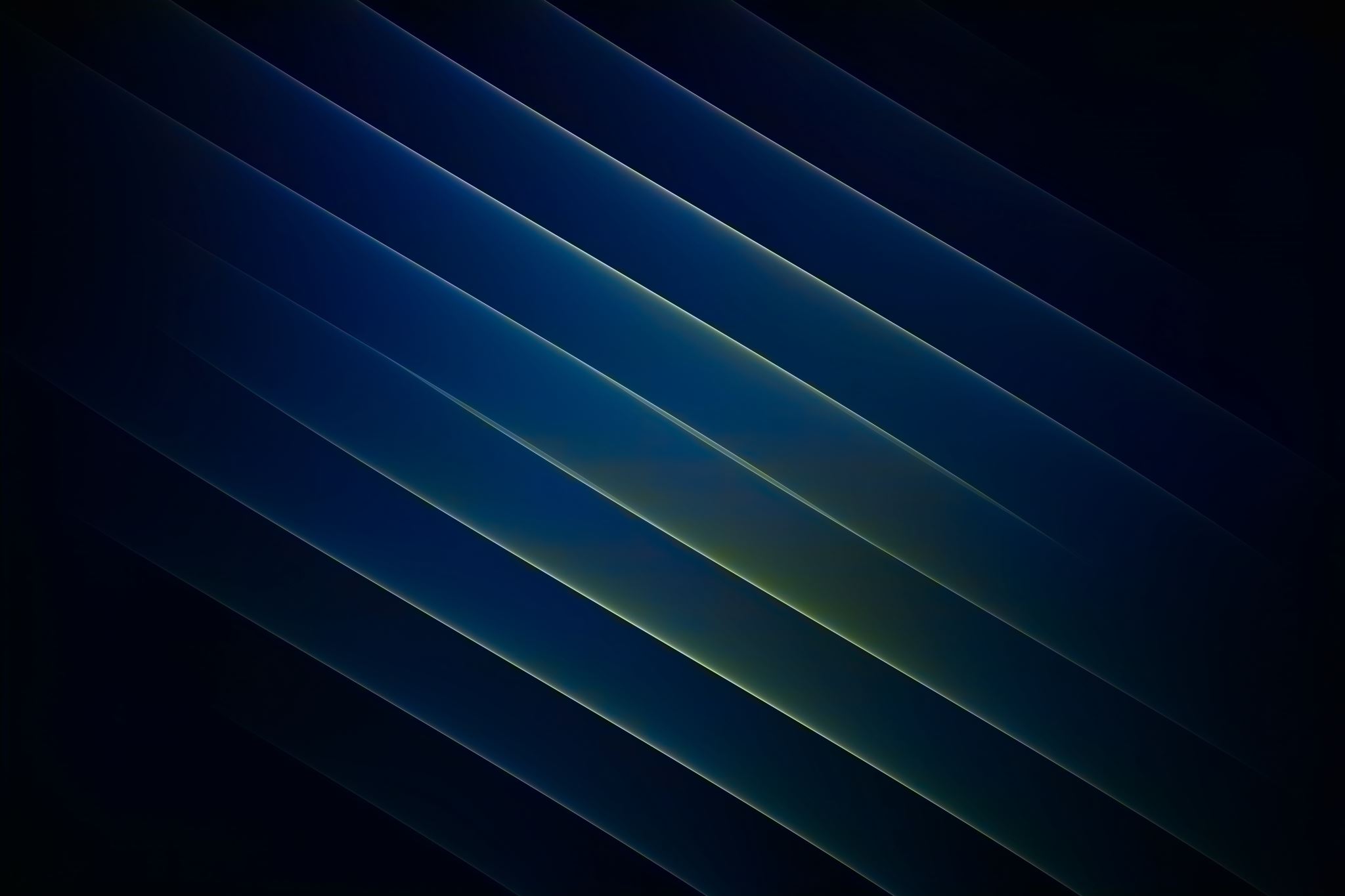 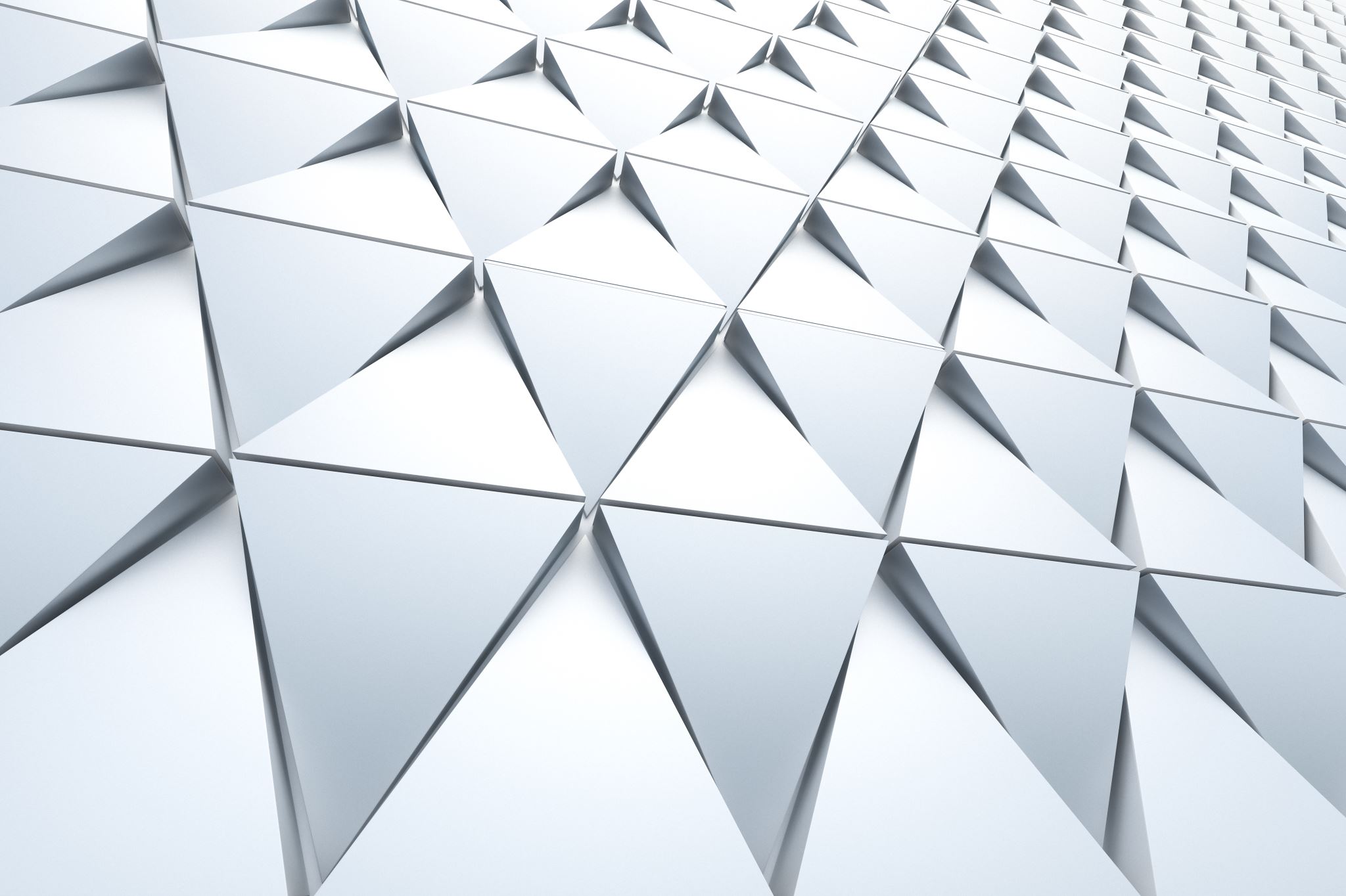 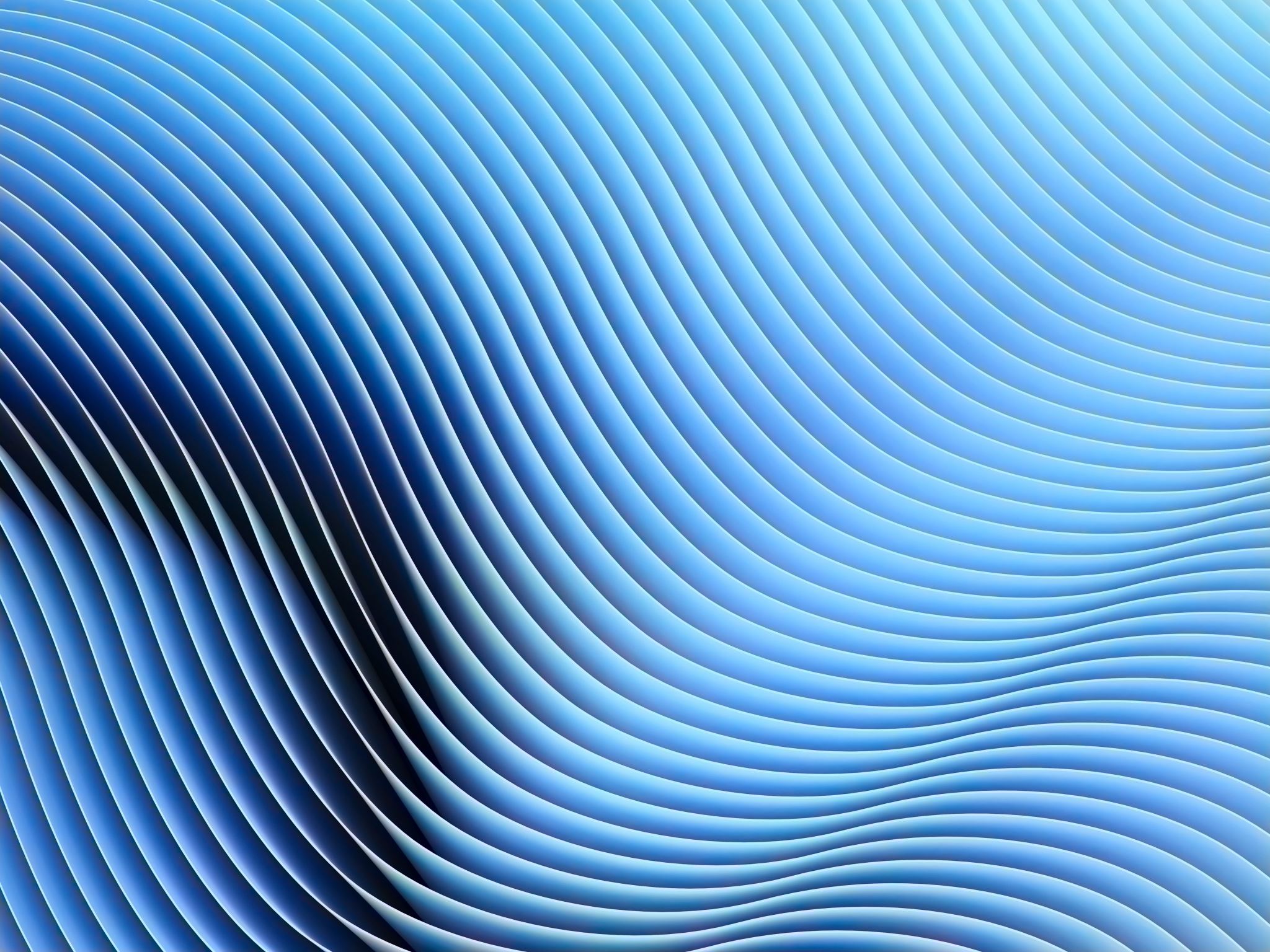 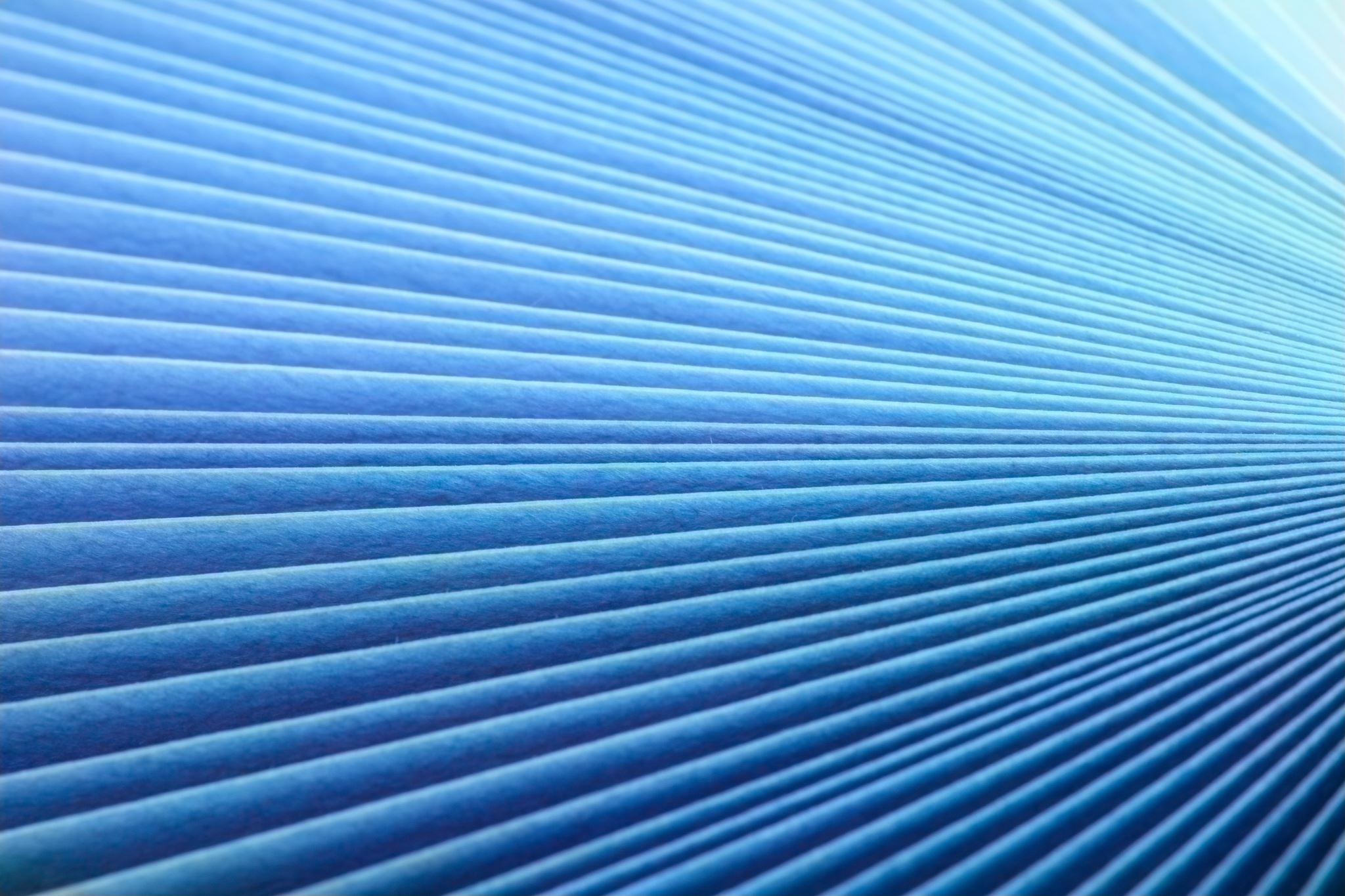 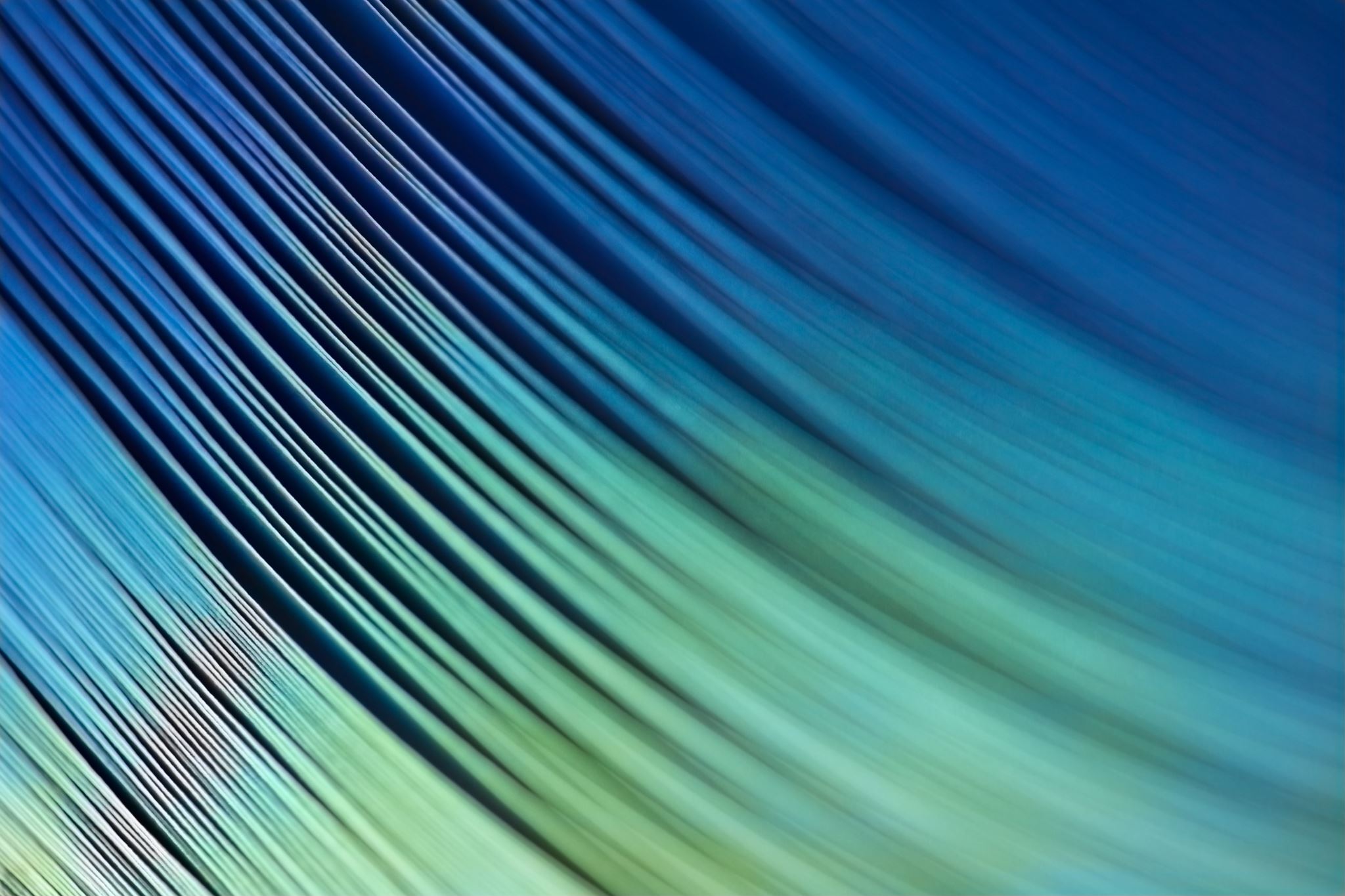 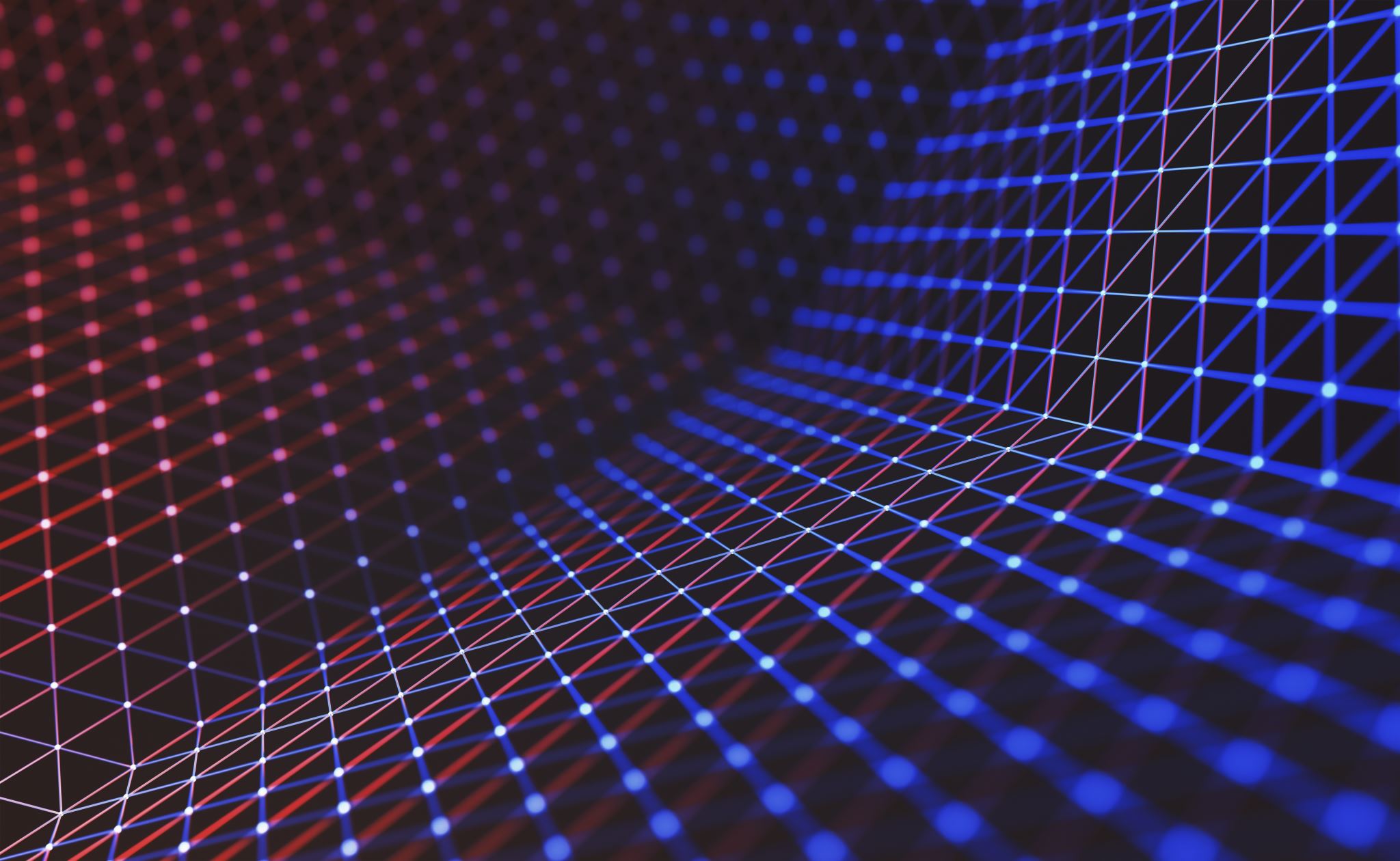 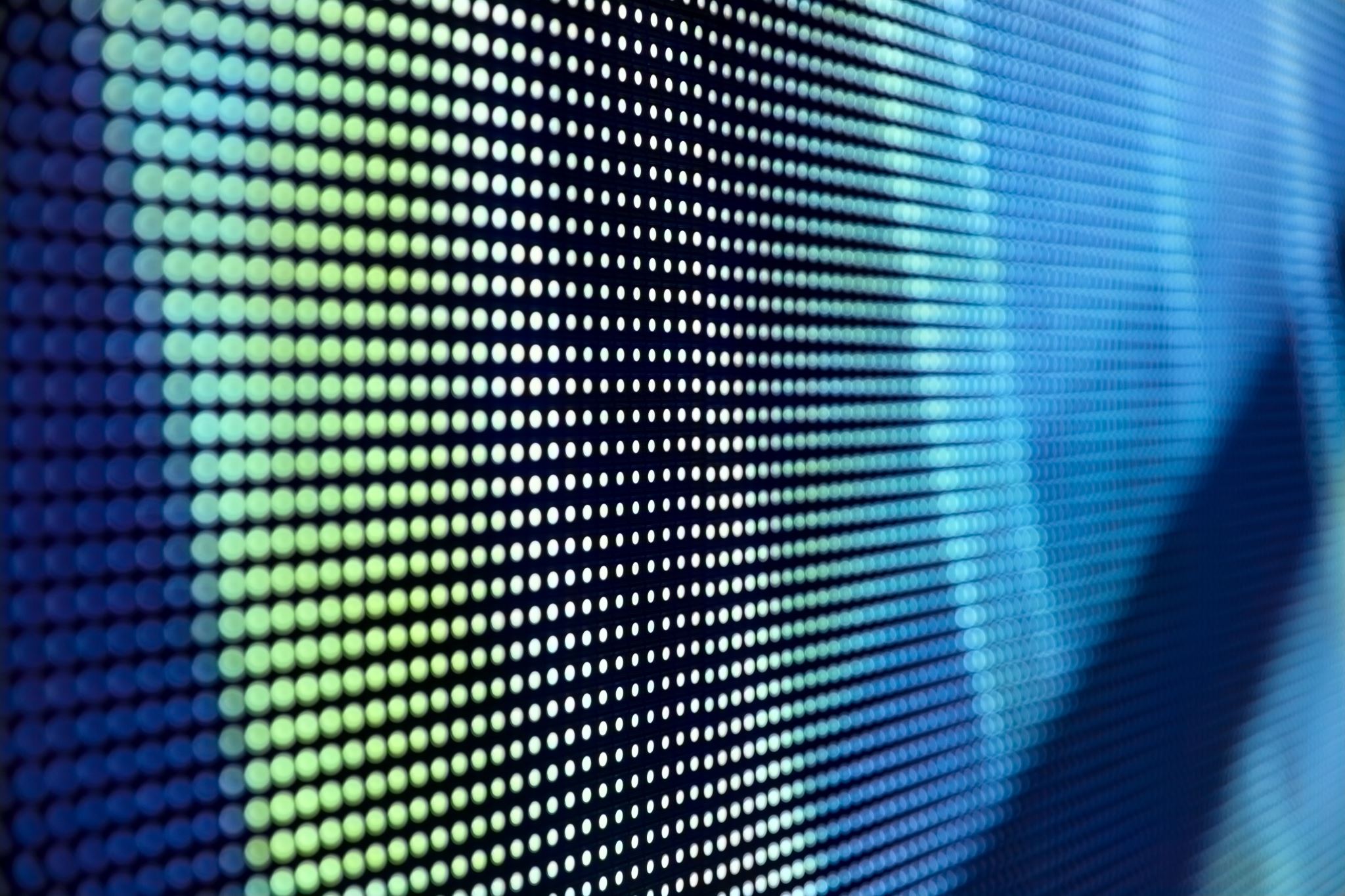 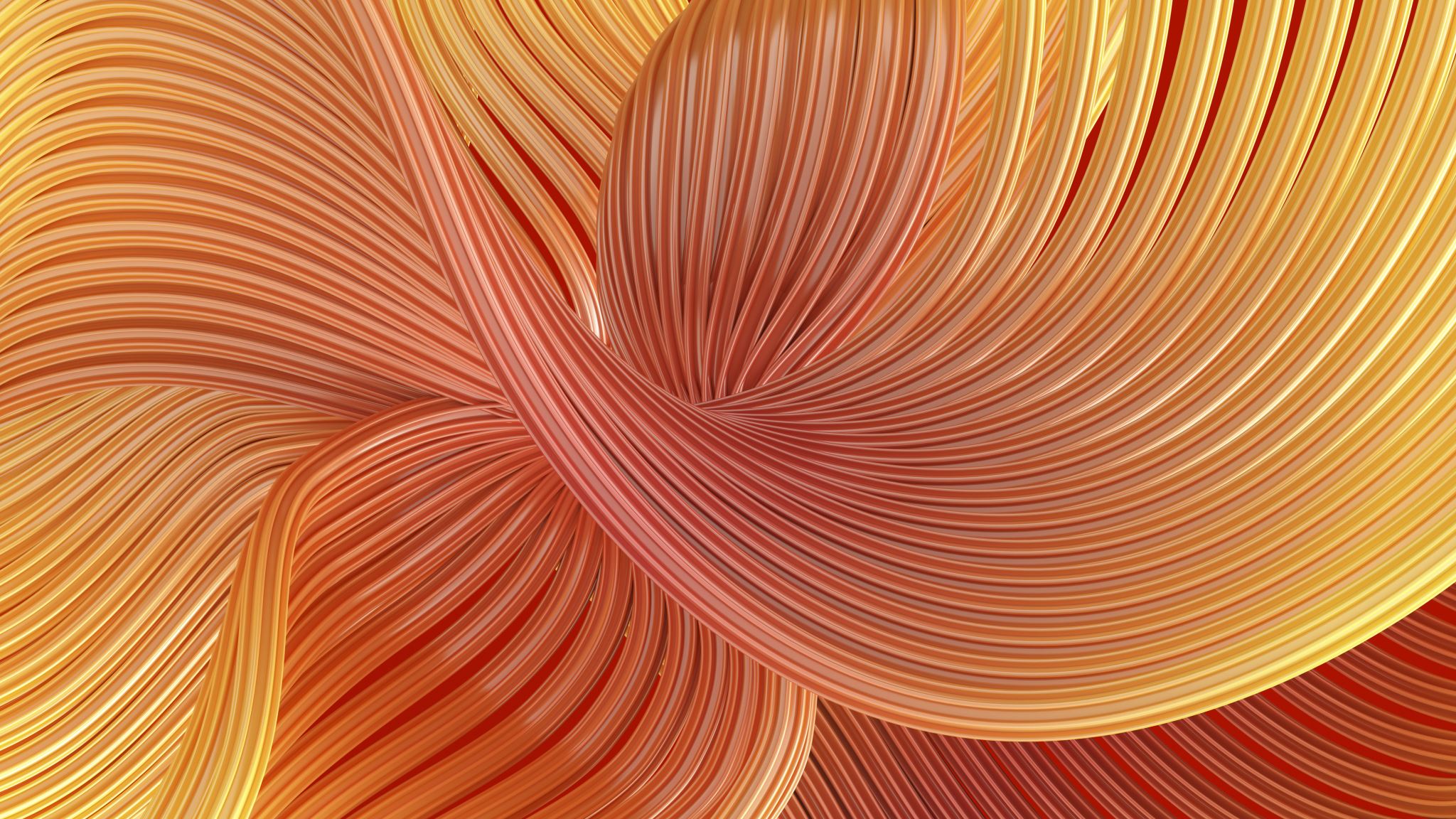 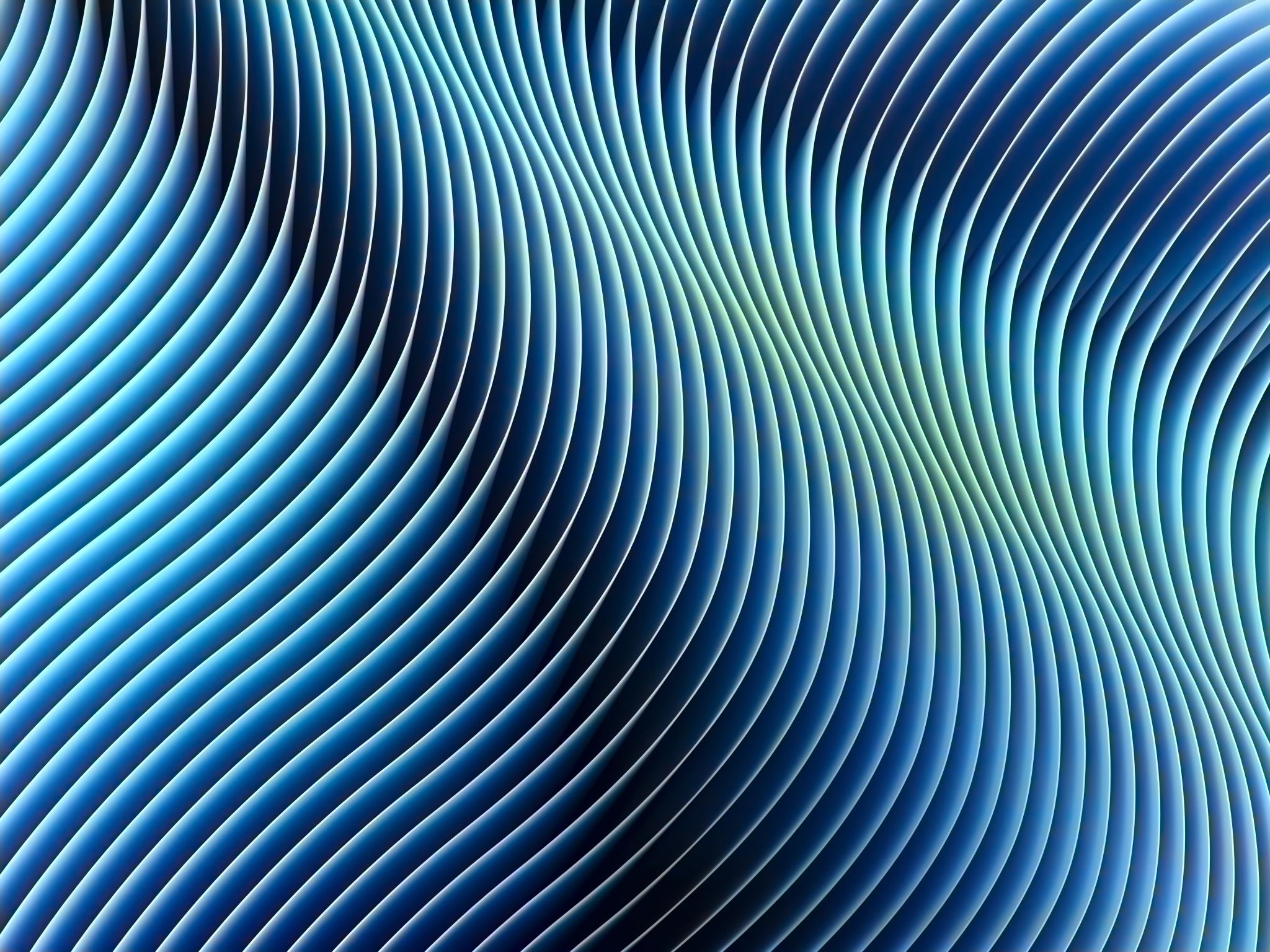 第六十一条 乡(镇)村公共设施、公益事业建设，需要使用土地的，经乡(镇)人民政府审核，向县级以上地方人民政府自然资源主管部门提出申请，按照省、自治区、直辖市规定的批准权限，由县级以上地方人民政府批准;其中，涉及占用农用地的，依照本法第四十四条的规定办理审批手续。
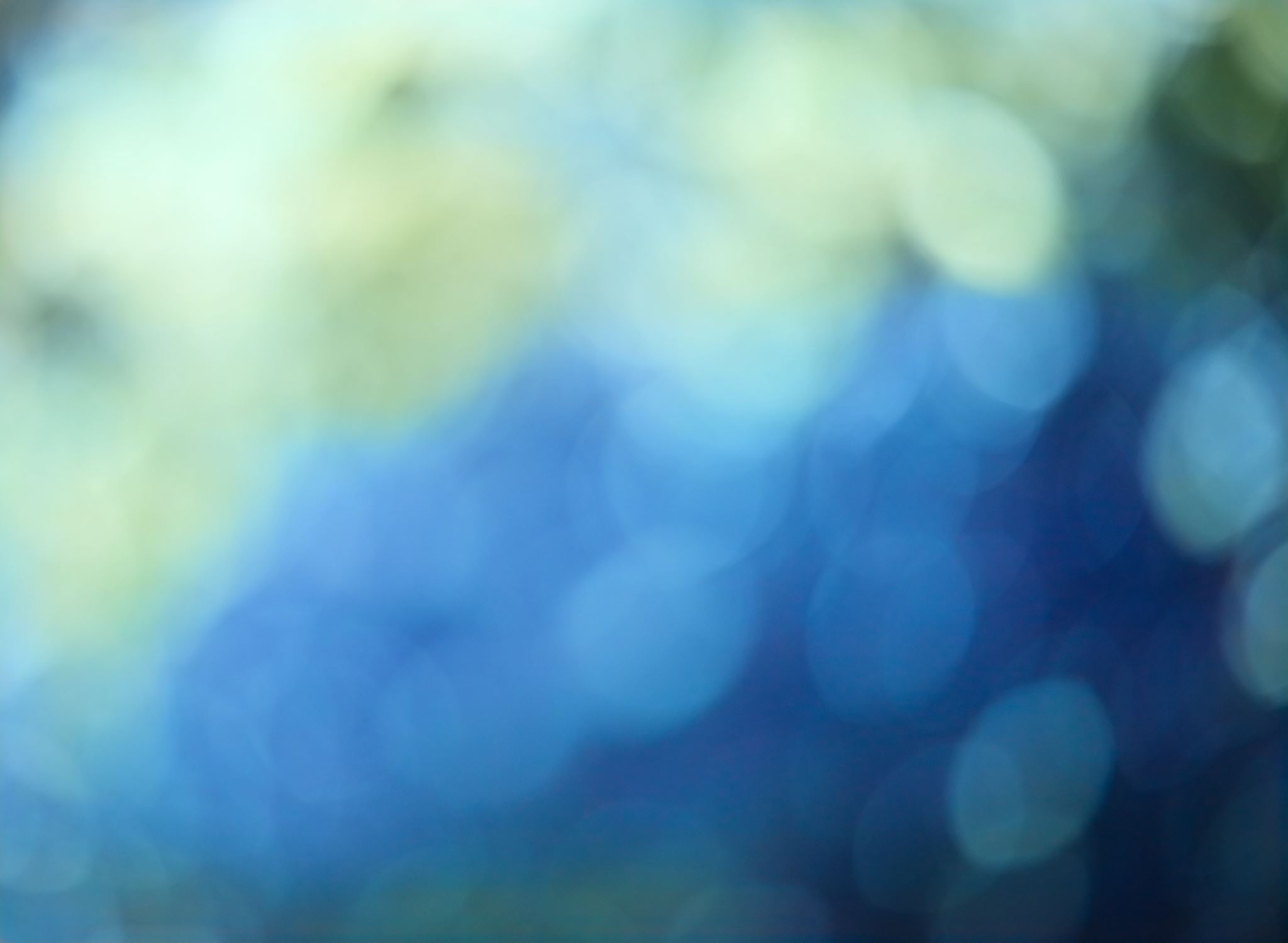 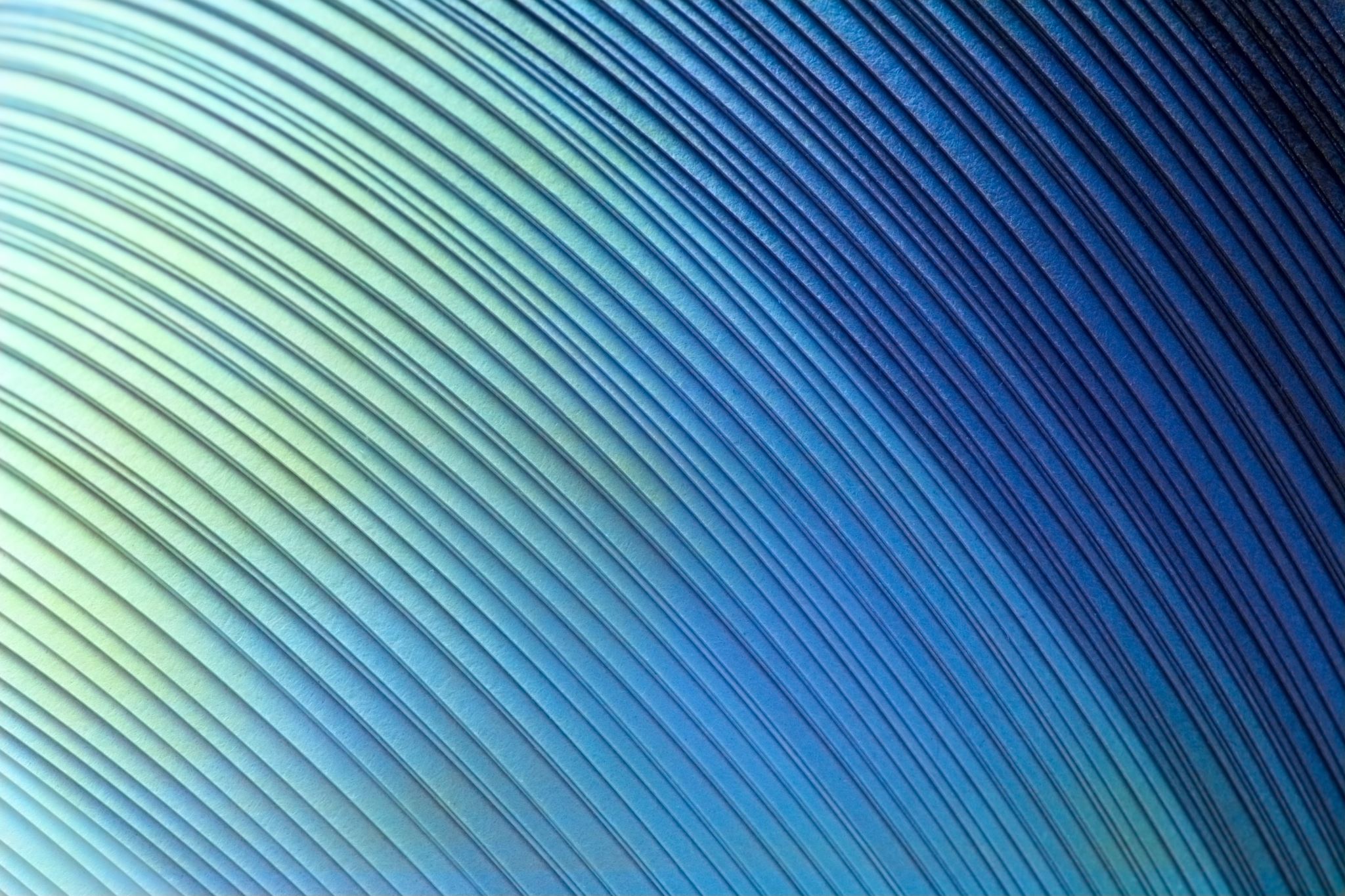 第六章 监督检查
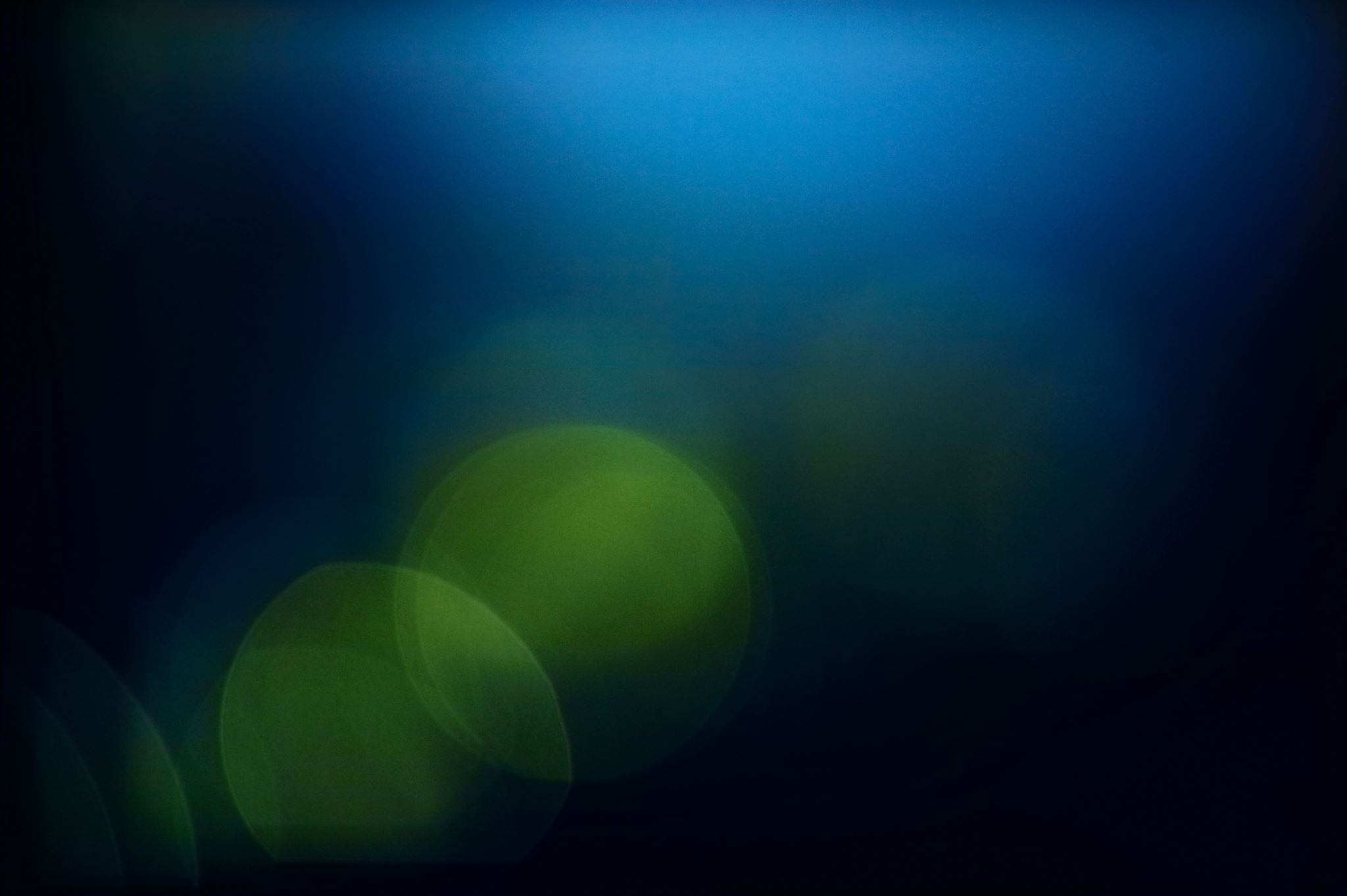 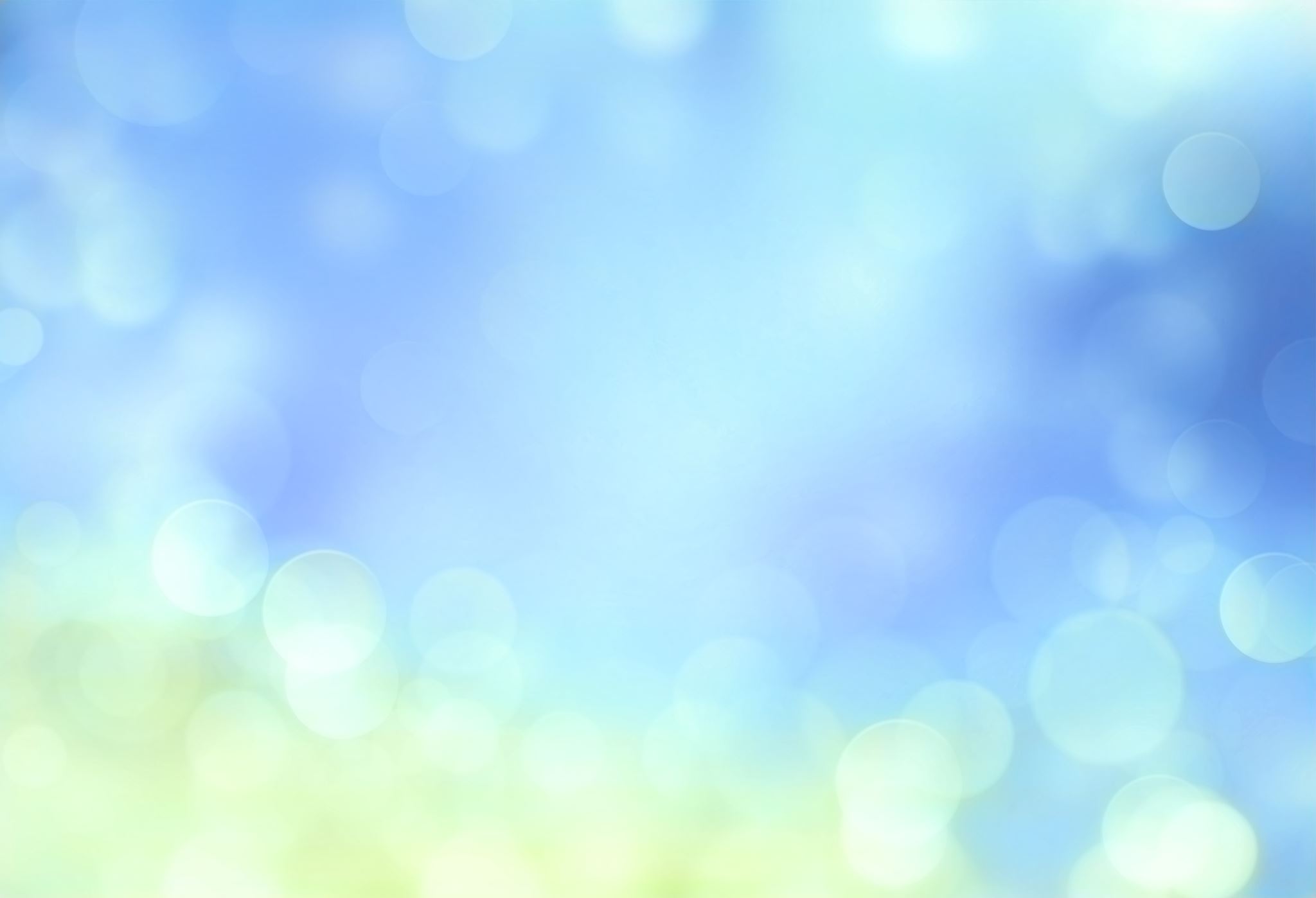 第七章 法律责任
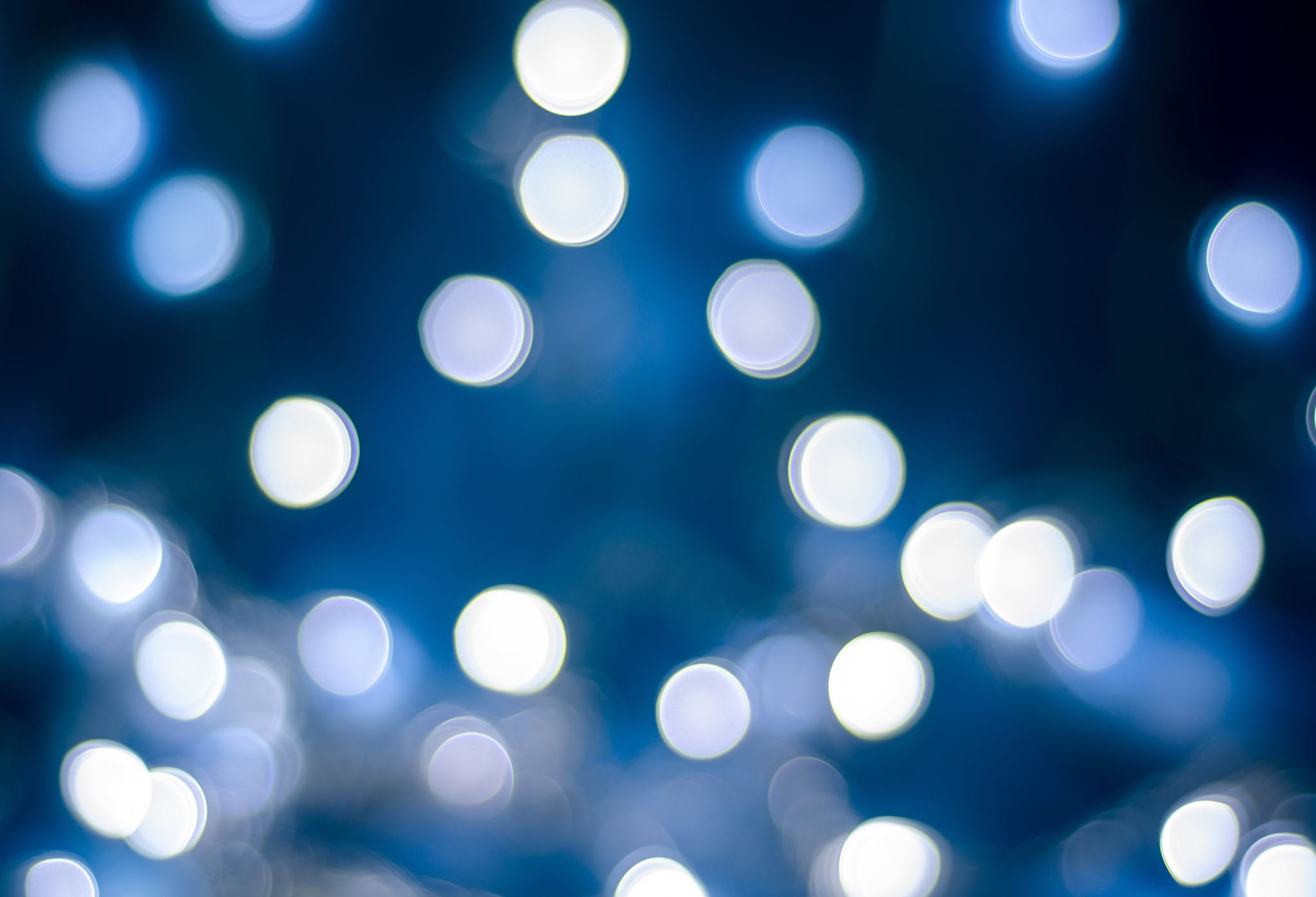 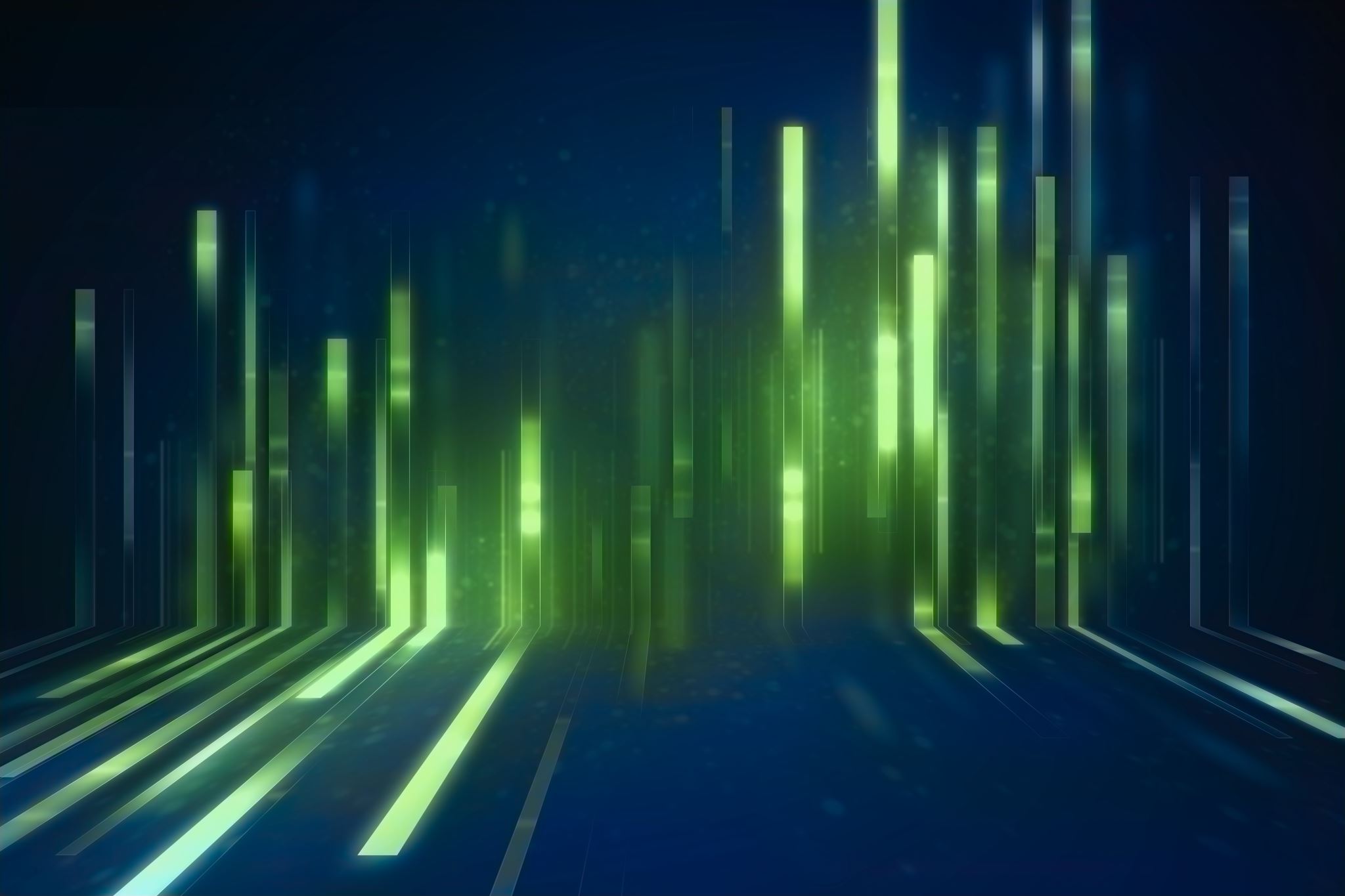 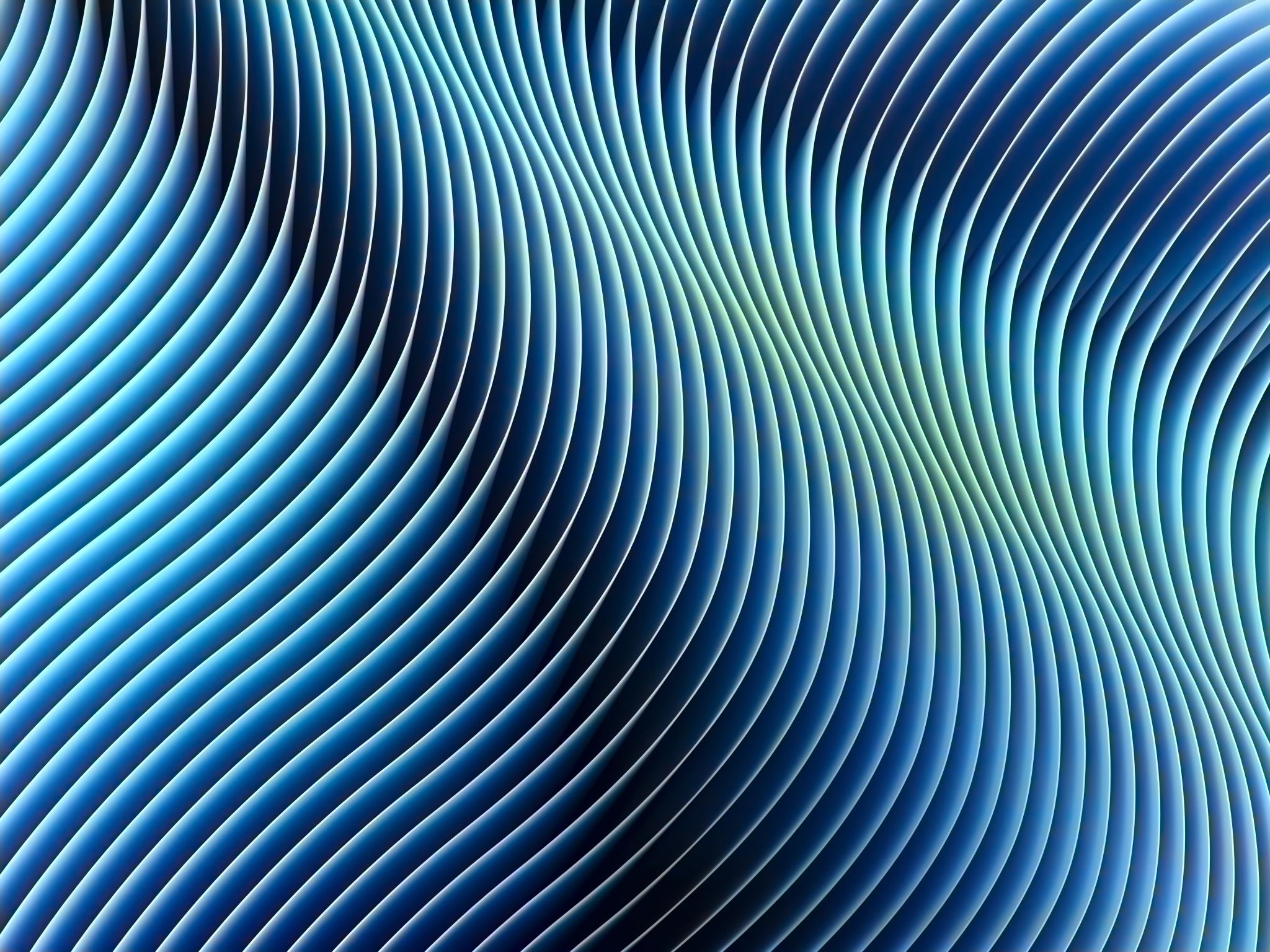 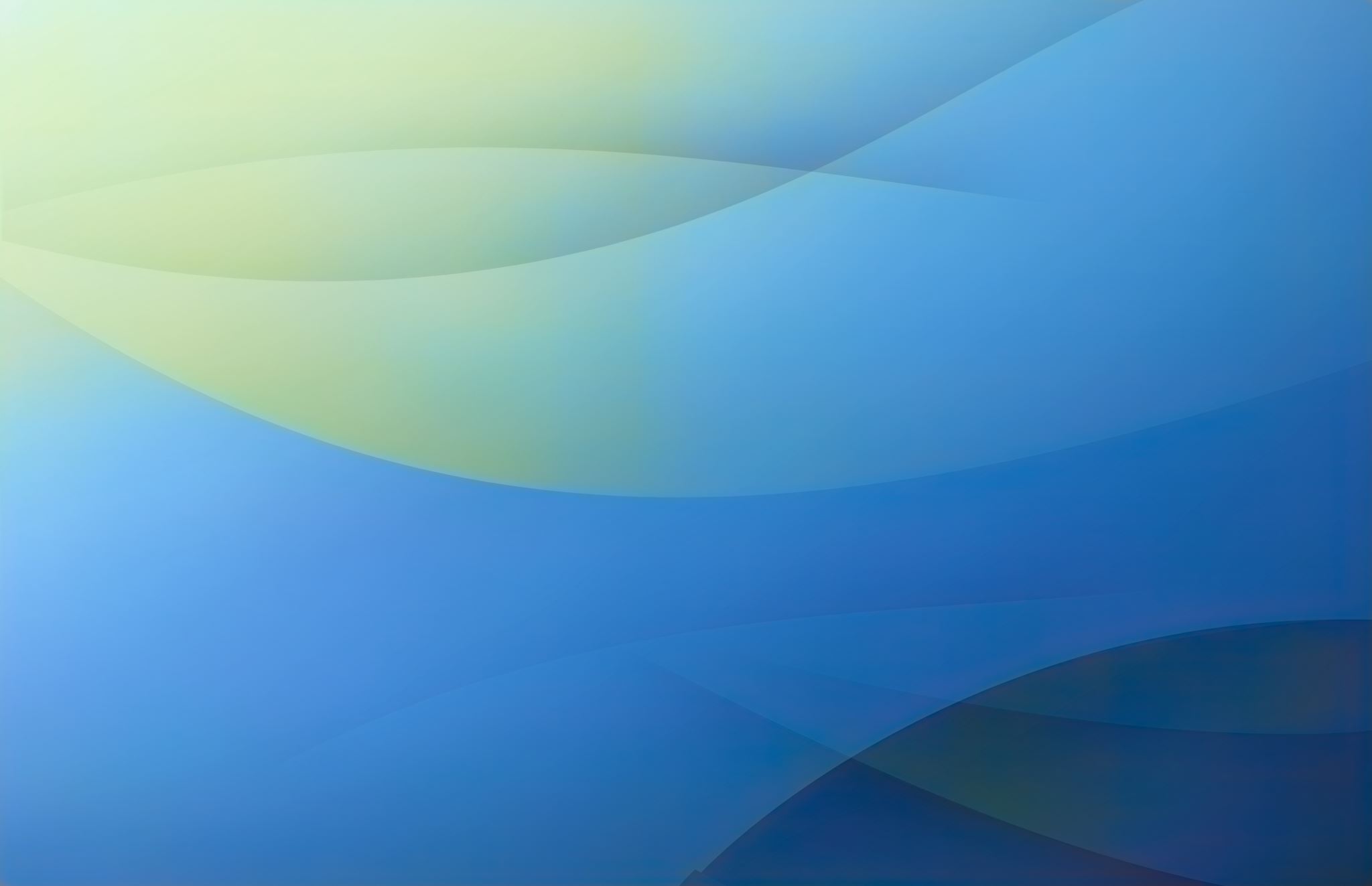 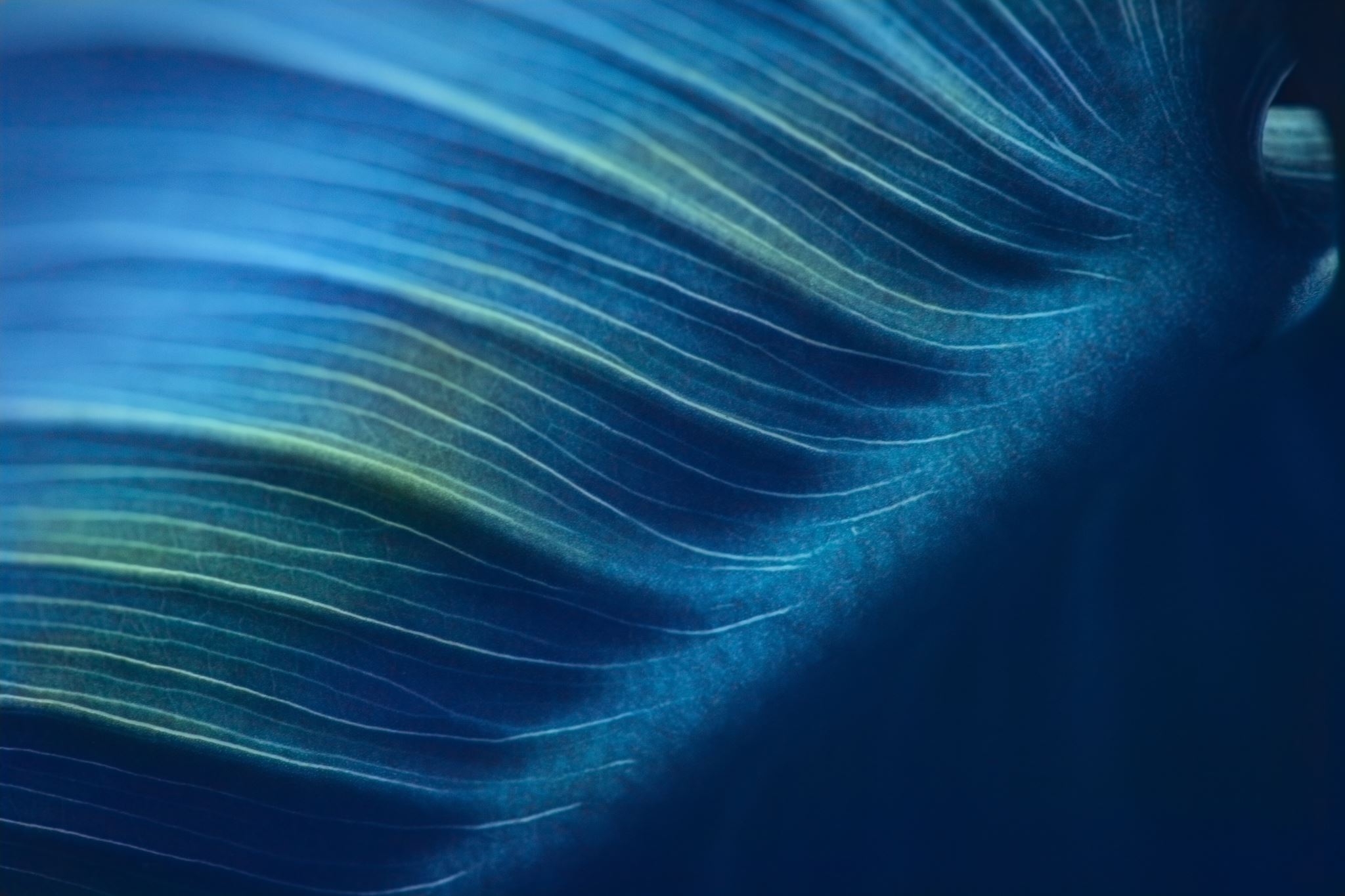 第八章 附则